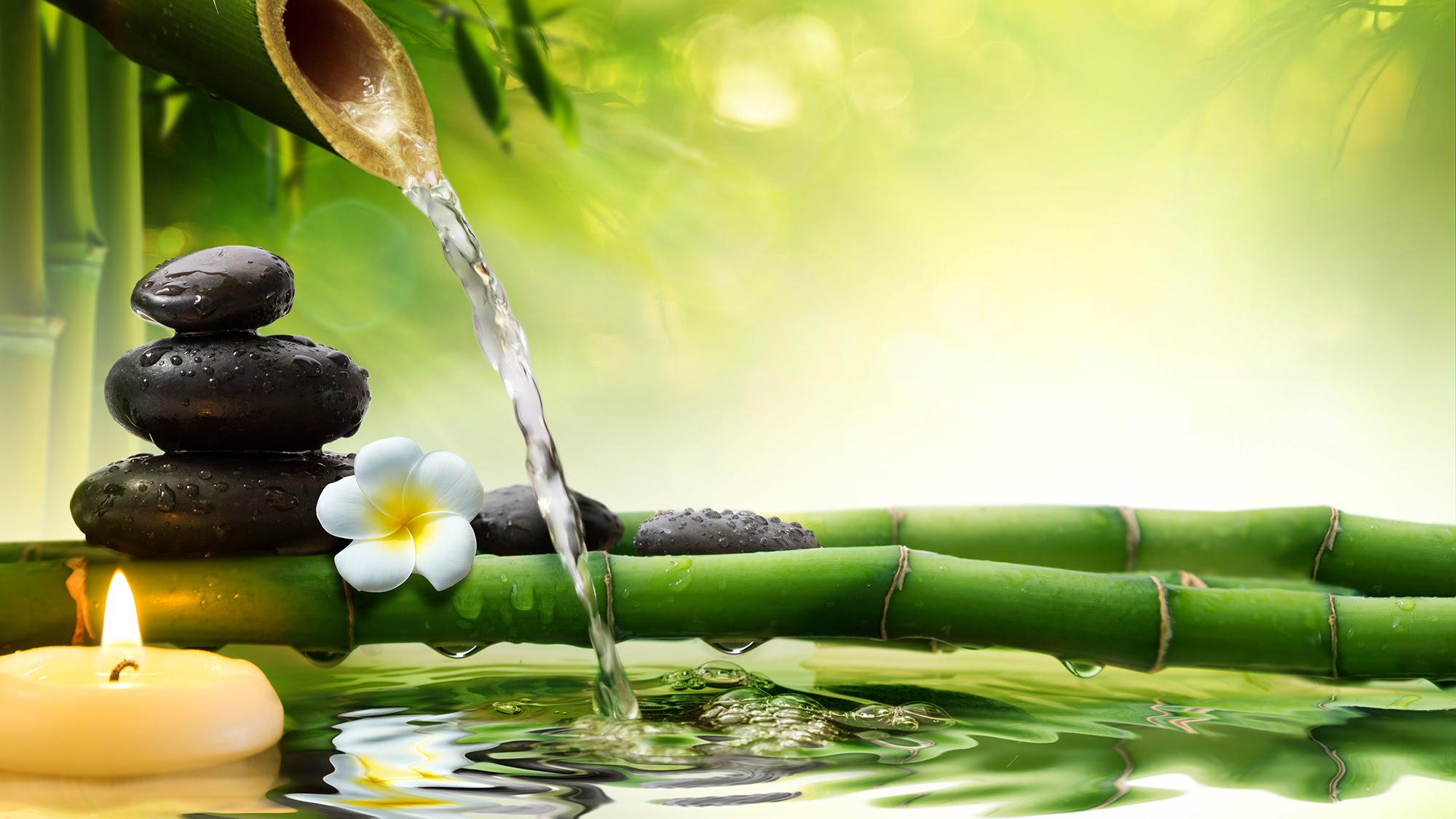 禪語與闡語
分享者:郭淑雲
法  號: 慈 僎
1
2018年05月29日
[Speaker Notes: 1]
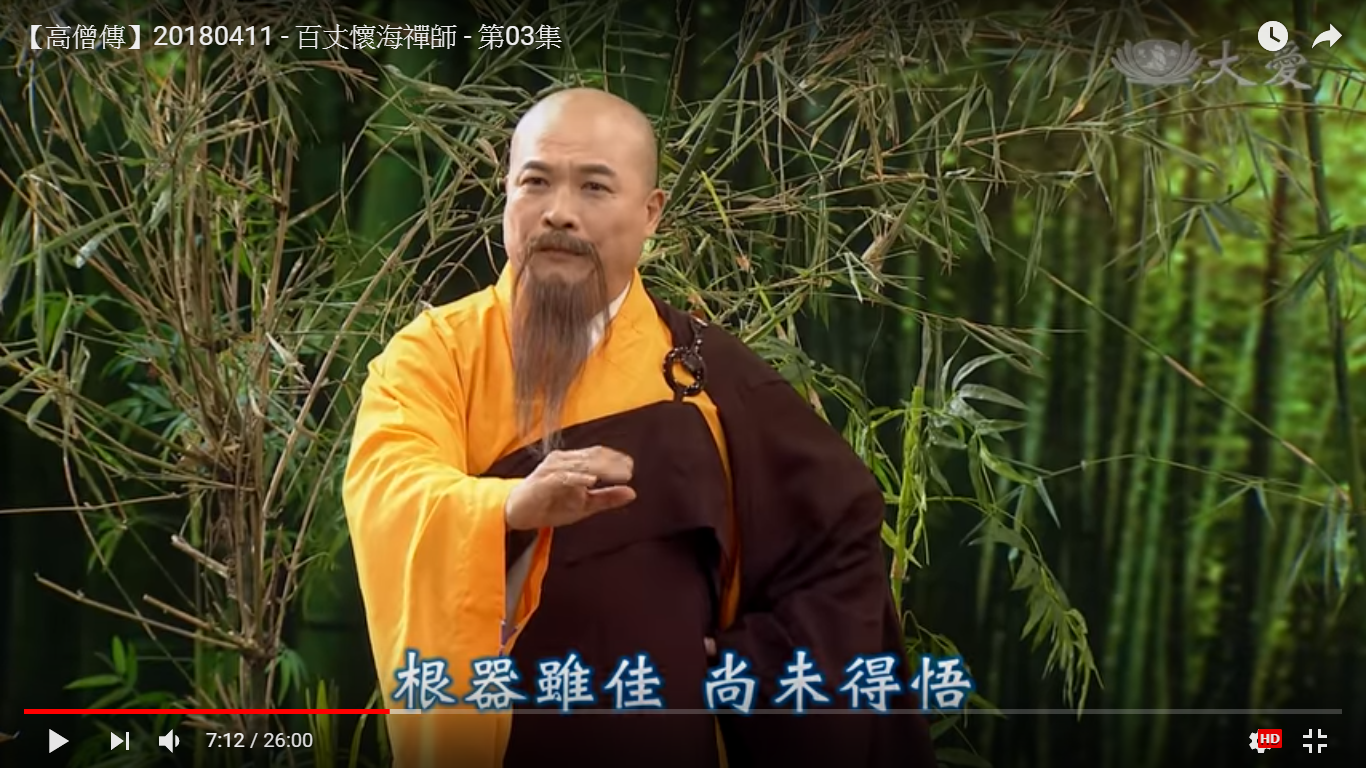 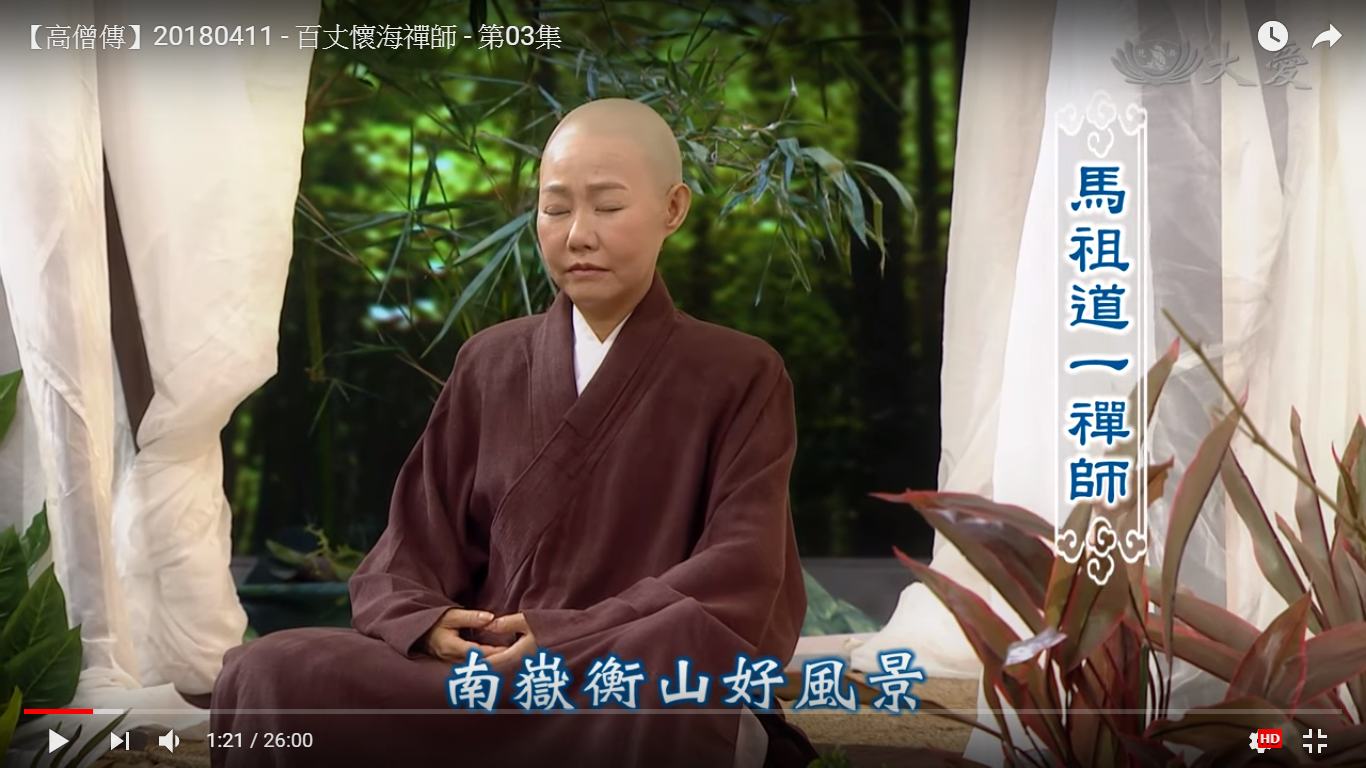 六祖大弟子懷讓禪師
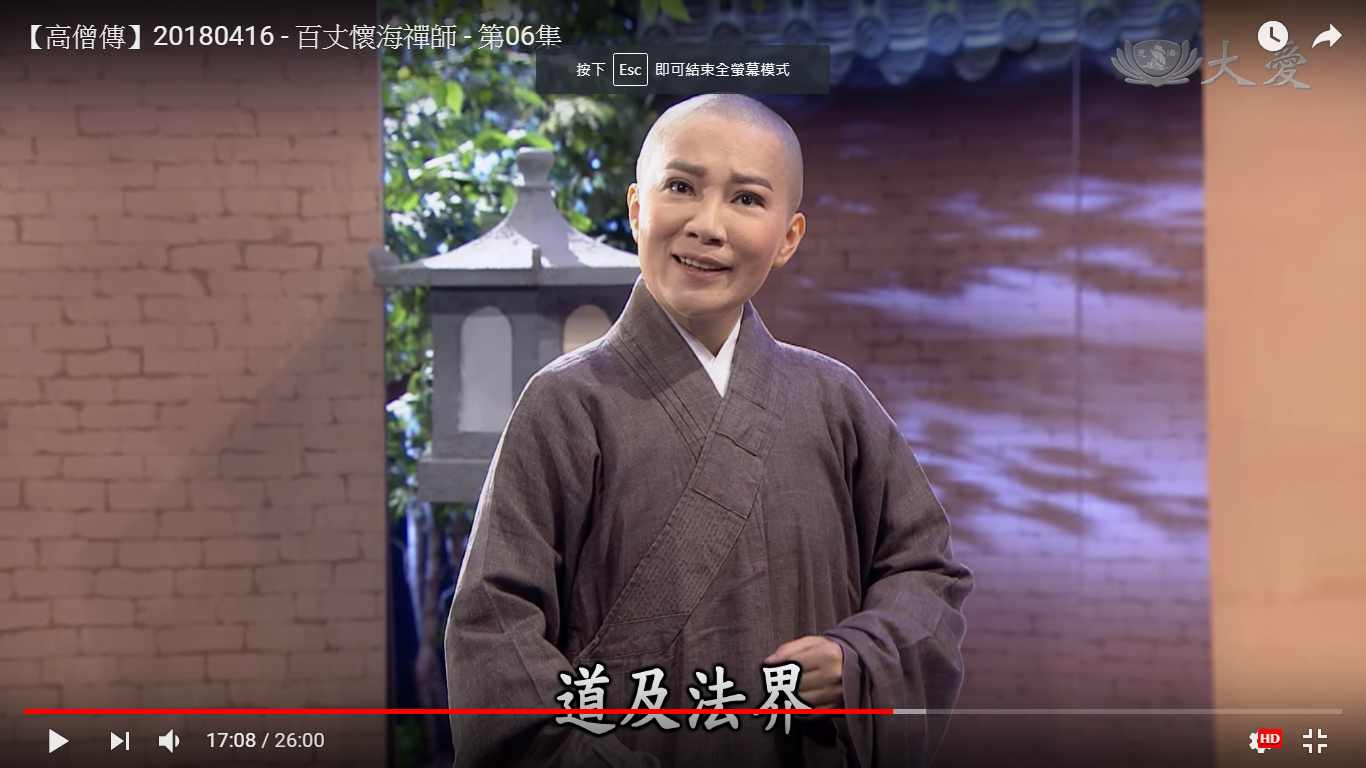 百丈懷海禪師
2
[Speaker Notes: 六祖大弟子~懷讓禪師
馬祖道一是懷讓弟子
百丈懷海禪師]
磨磚焉能成鏡
打坐如何成佛？
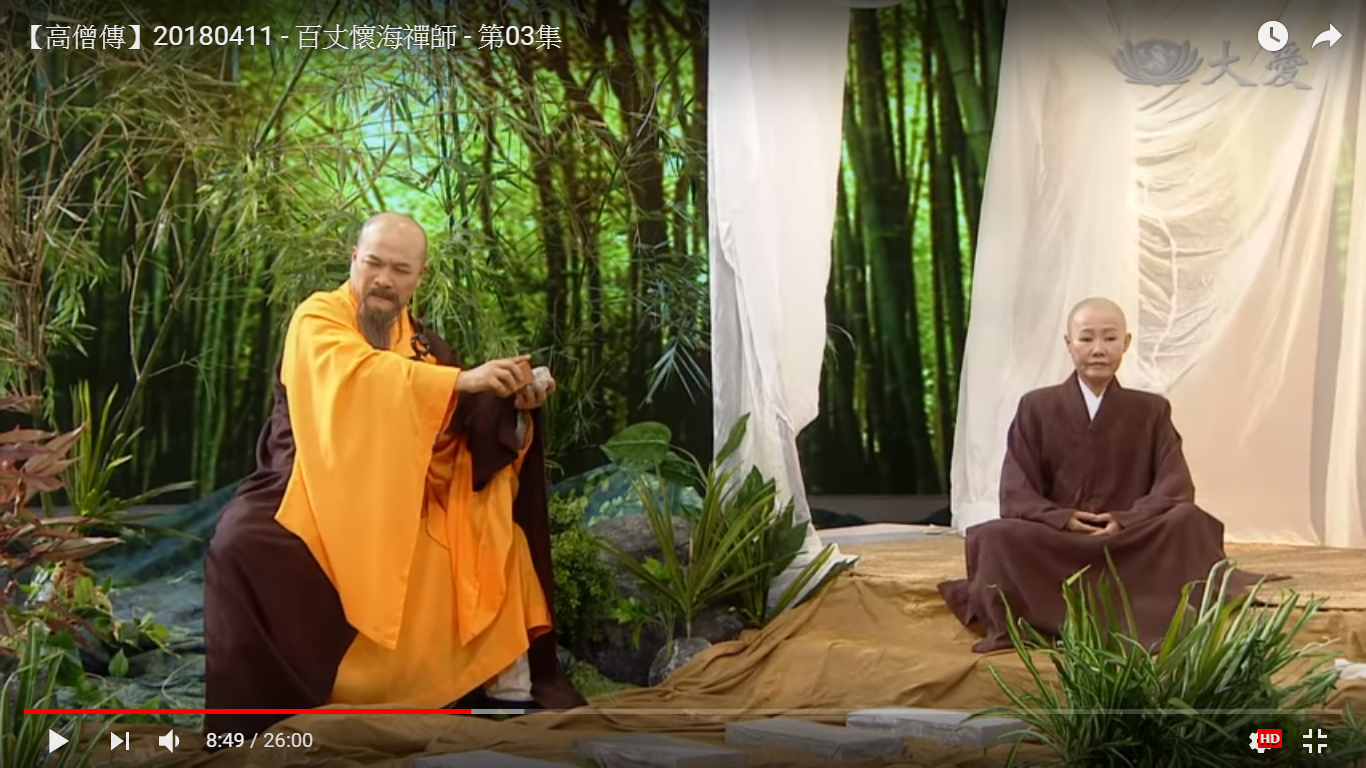 3
[Speaker Notes: 不問法、不讀經,一坐坐好幾天，紋風不動~懷讓大師說:慧能大師說過,…..()
打坐如何能開悟(成佛)]
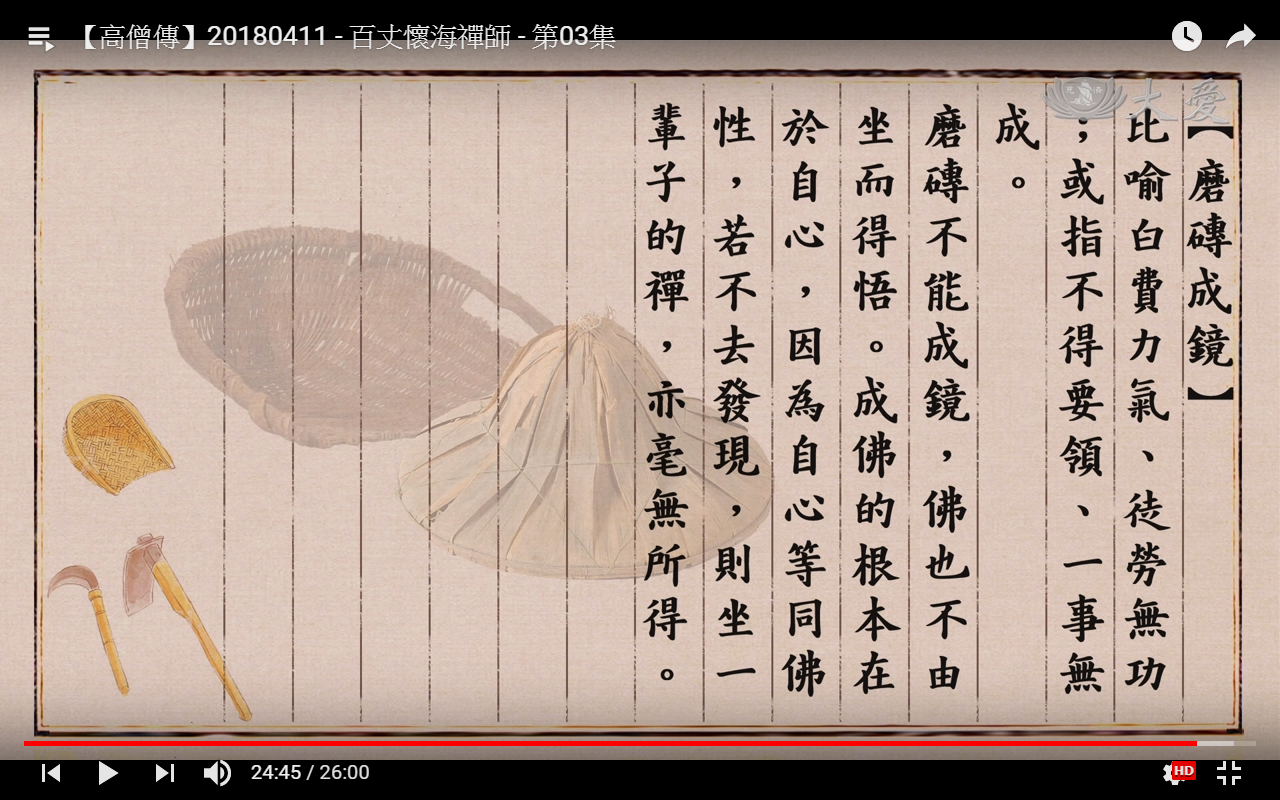 4
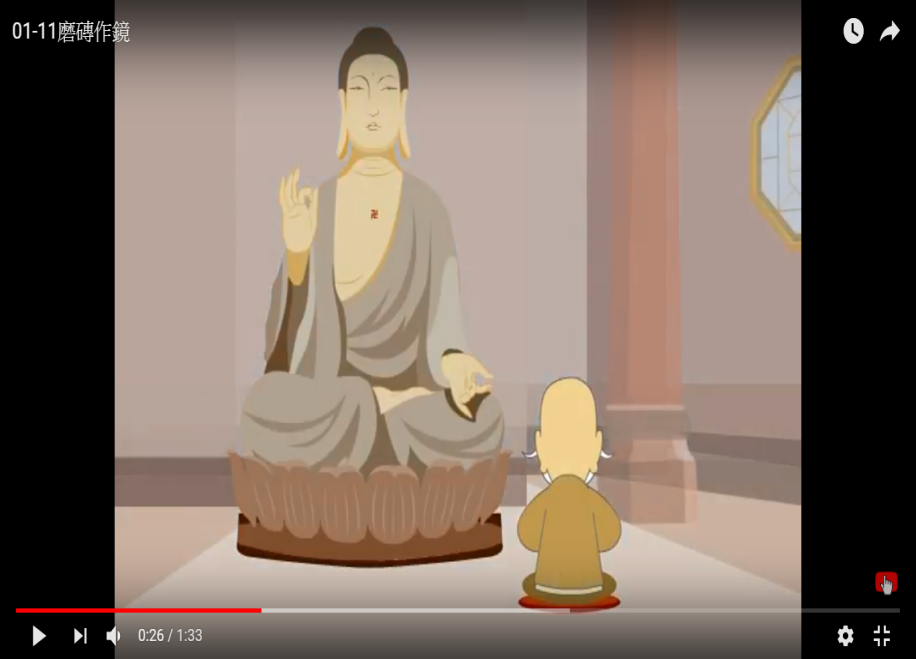 一問:如何能成佛呢?
懷讓禪師回答:
 禪非坐臥，佛非定相，於無住法，不應該有取捨，若坐佛，即殺佛。
5
[Speaker Notes: 德安師父說]
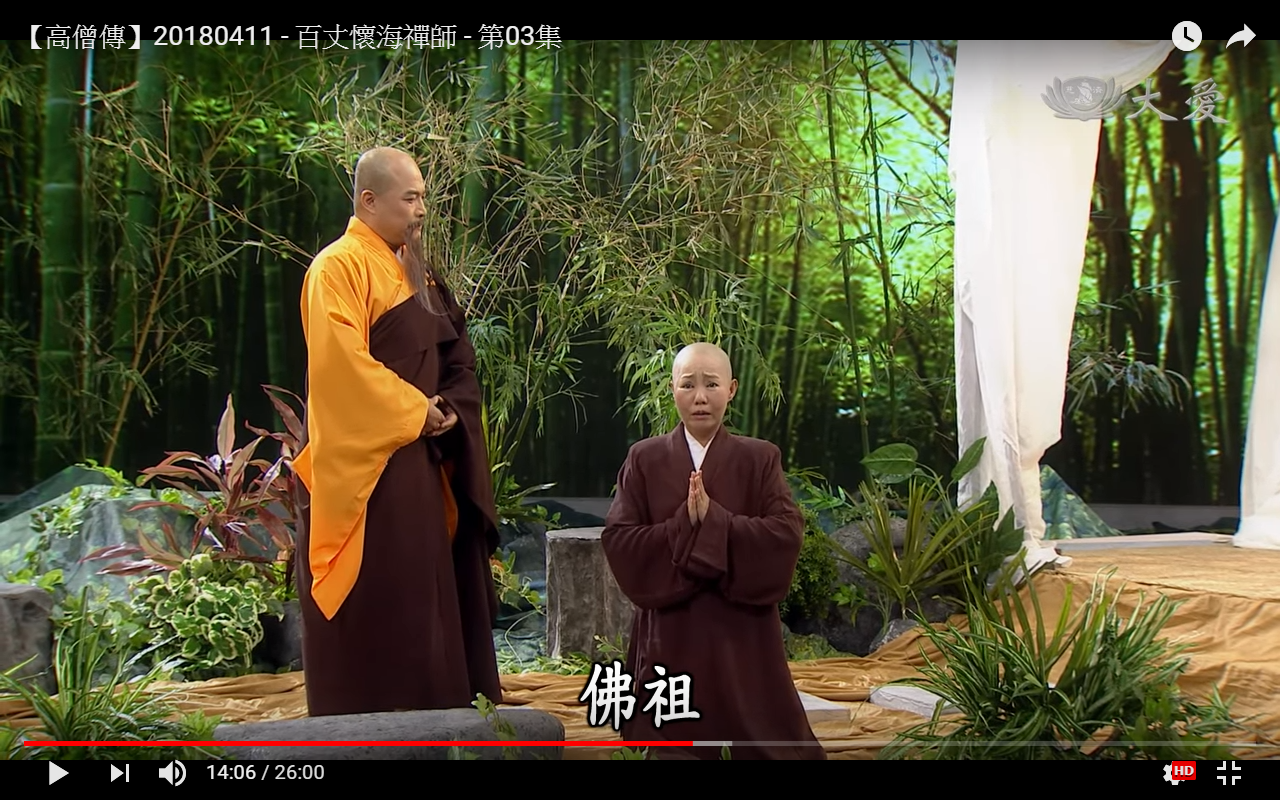 6
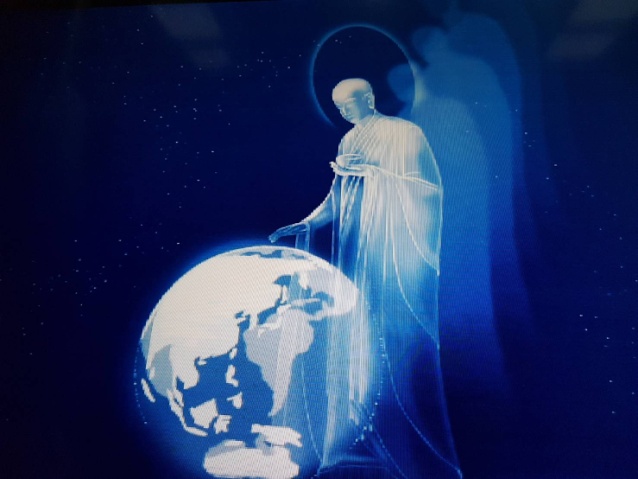 金剛經云:
  若以色見我 以音聲求我
  是人行邪道 不能見如來
7
[Speaker Notes: 看山是山，看水是水；禅有悟时，看山不是山，看水不是水；禅中彻悟，看山仍然山，看水仍然是水。]
方法要對
牛車不動
你打牛
還是打車呢？
8
方向很重要
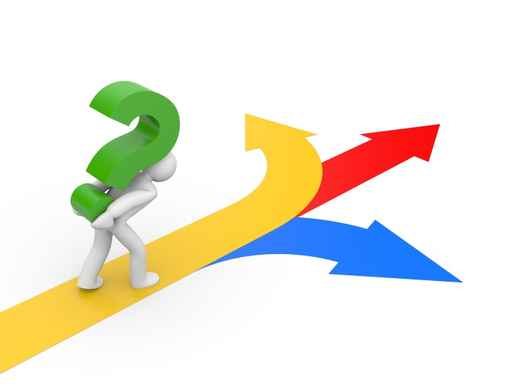 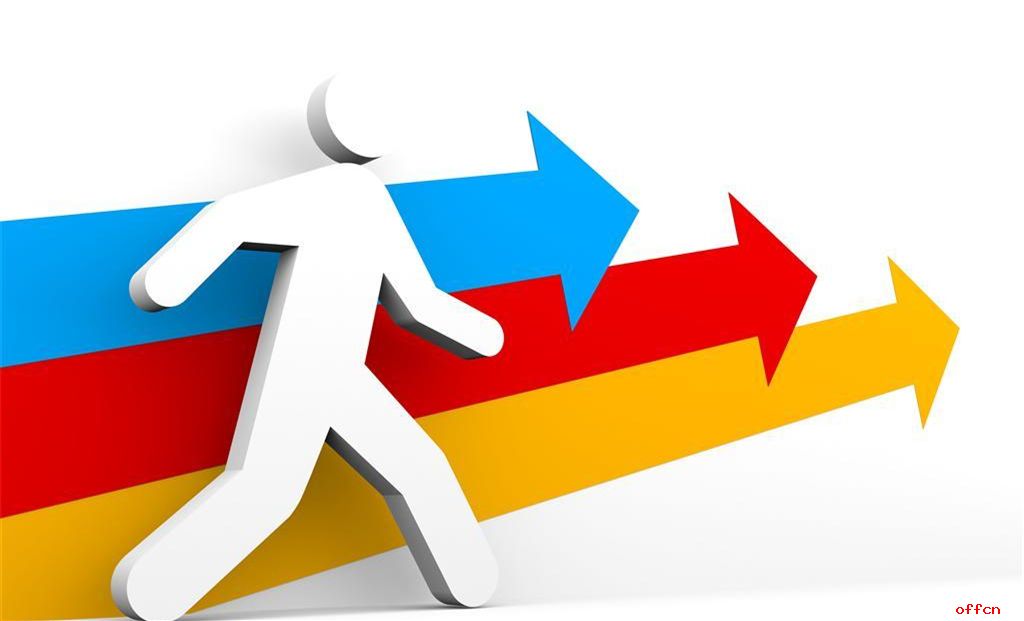 9
[Speaker Notes: 方向很重要]
我們還是要兼行五度，不是只有在那裡在經行，很好的環境裡，在那個地方靜坐、經行，光是這樣說是很用功、讀經，不是這樣。就是「經者，道也；道者，路也」，這條道要鋪出去，這條道要開；這條路要鋪，要走出去，這才是真正菩薩道。
20180427晨
10
再問:如何用心才能契合無上三昧真諦呢?
懷讓禪師回答:
       善種遇甘霖，自然見道
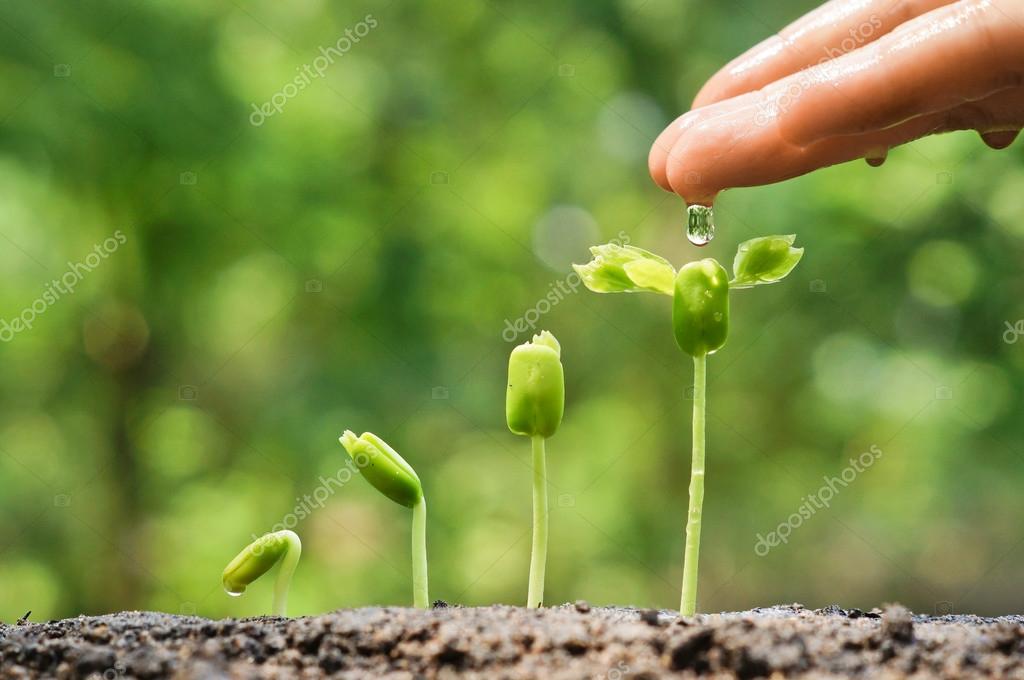 11
慈濟人修福不修慧?
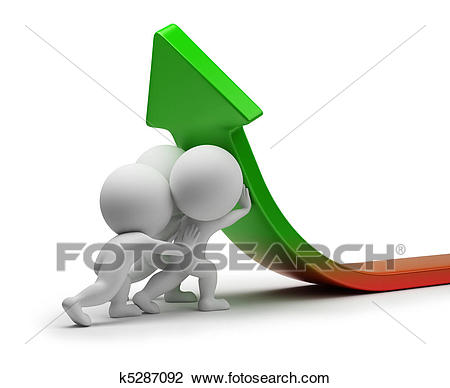 12
[Speaker Notes: (為虹慧媽媽助念~唯妡)  修行在個人]
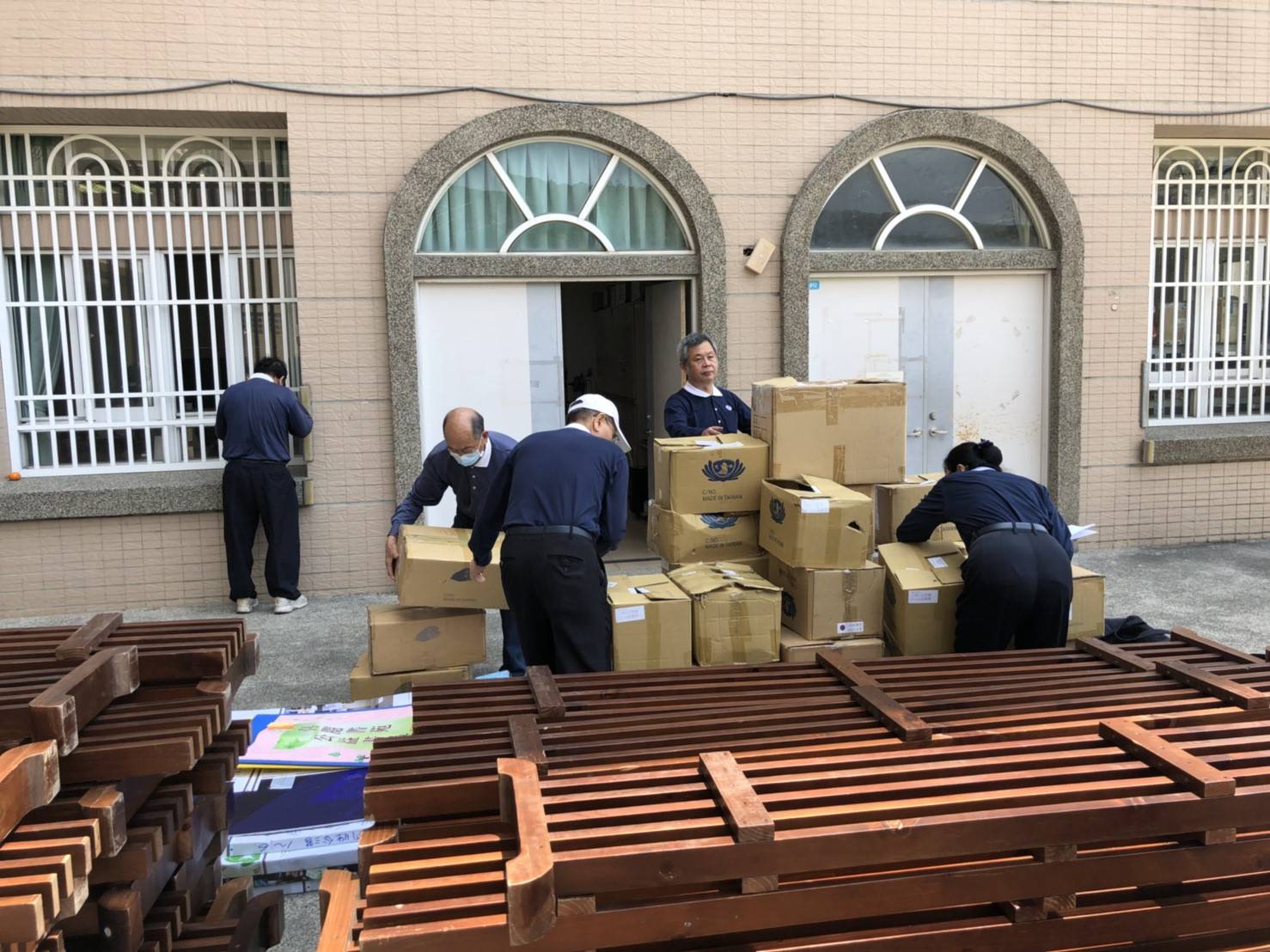 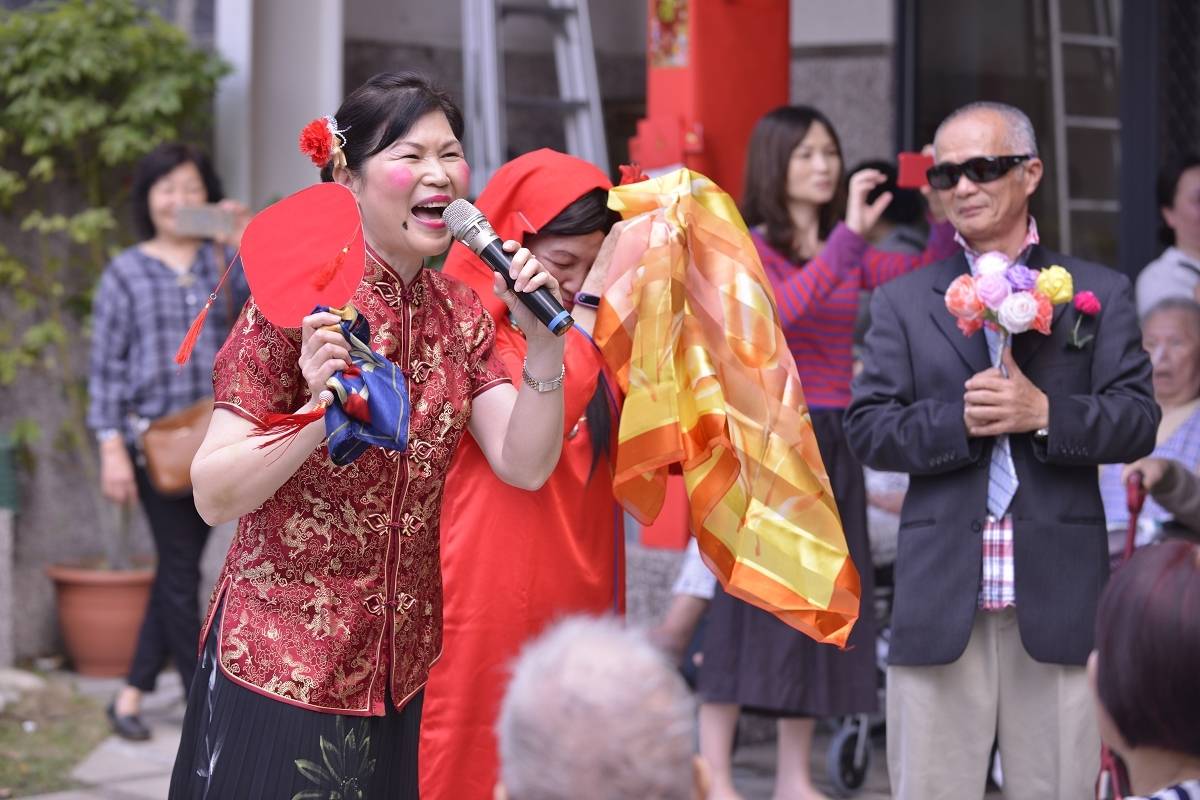 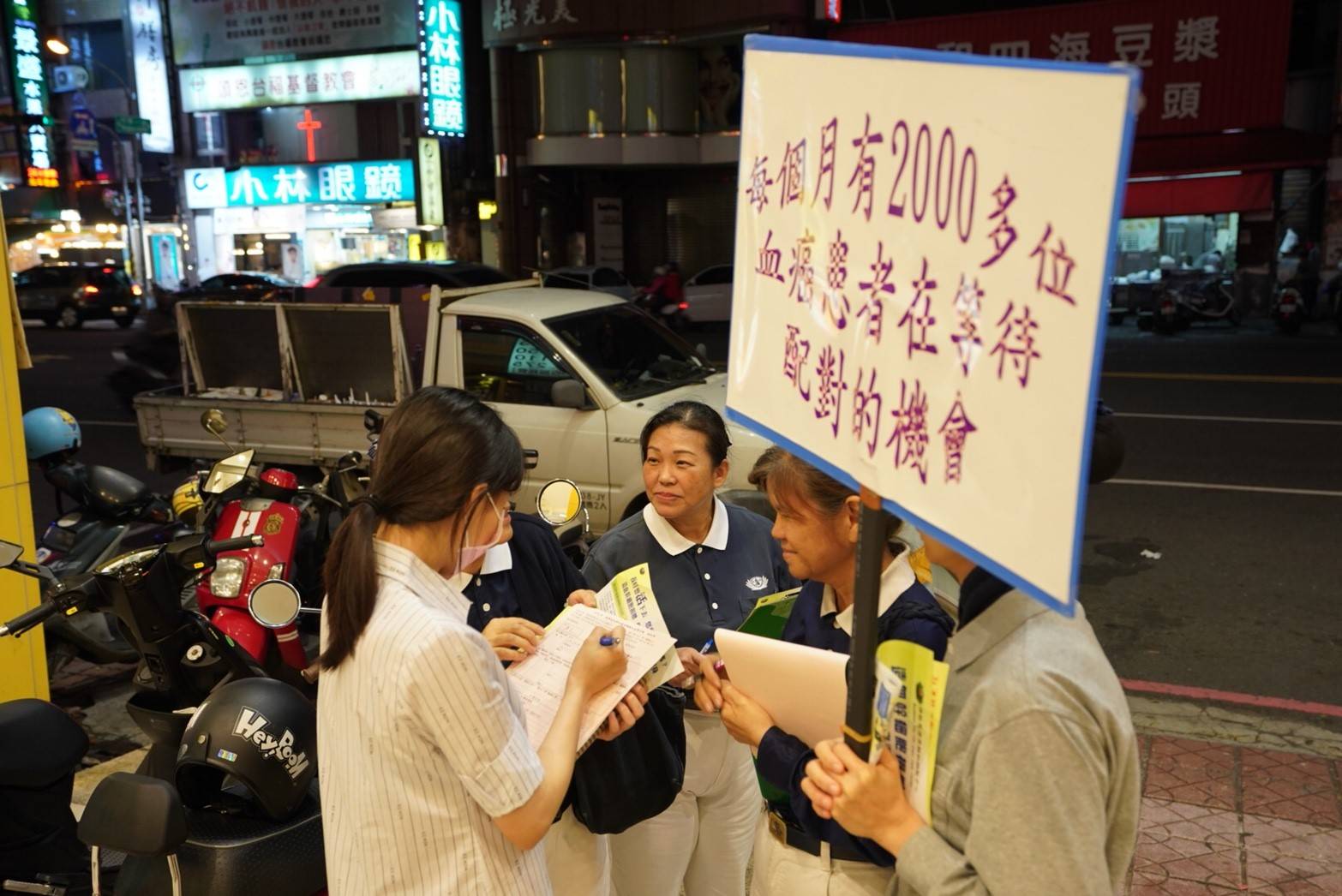 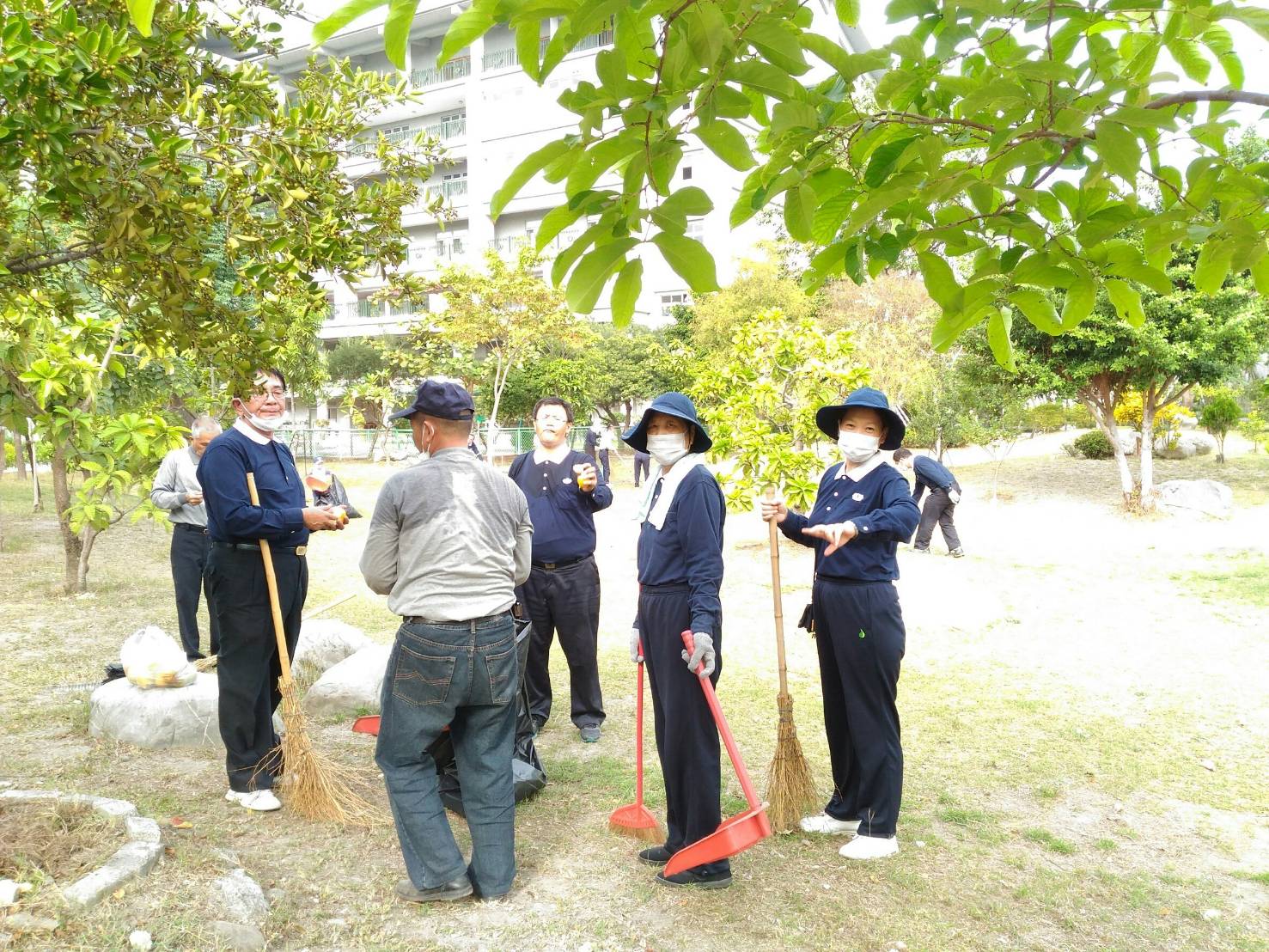 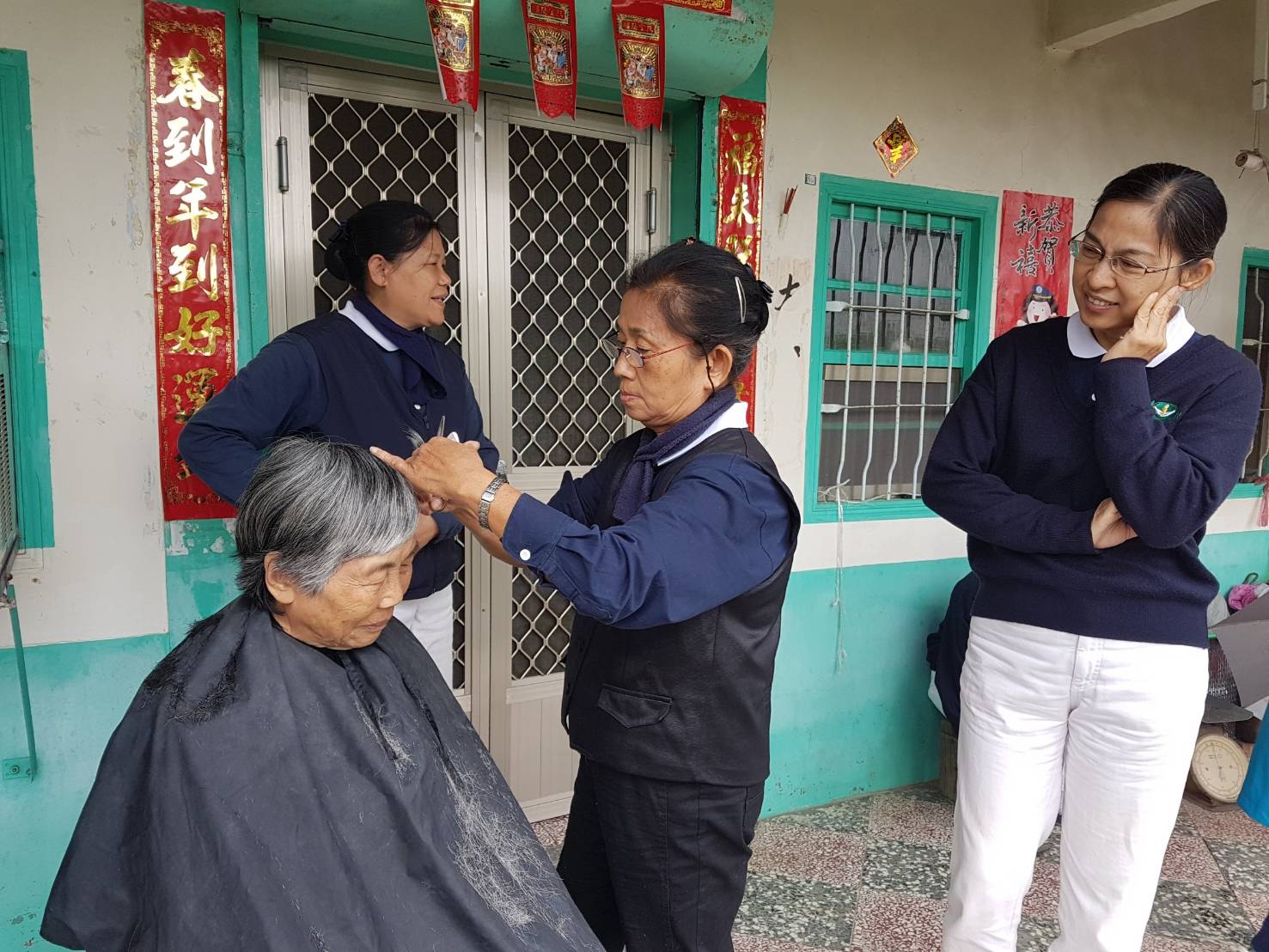 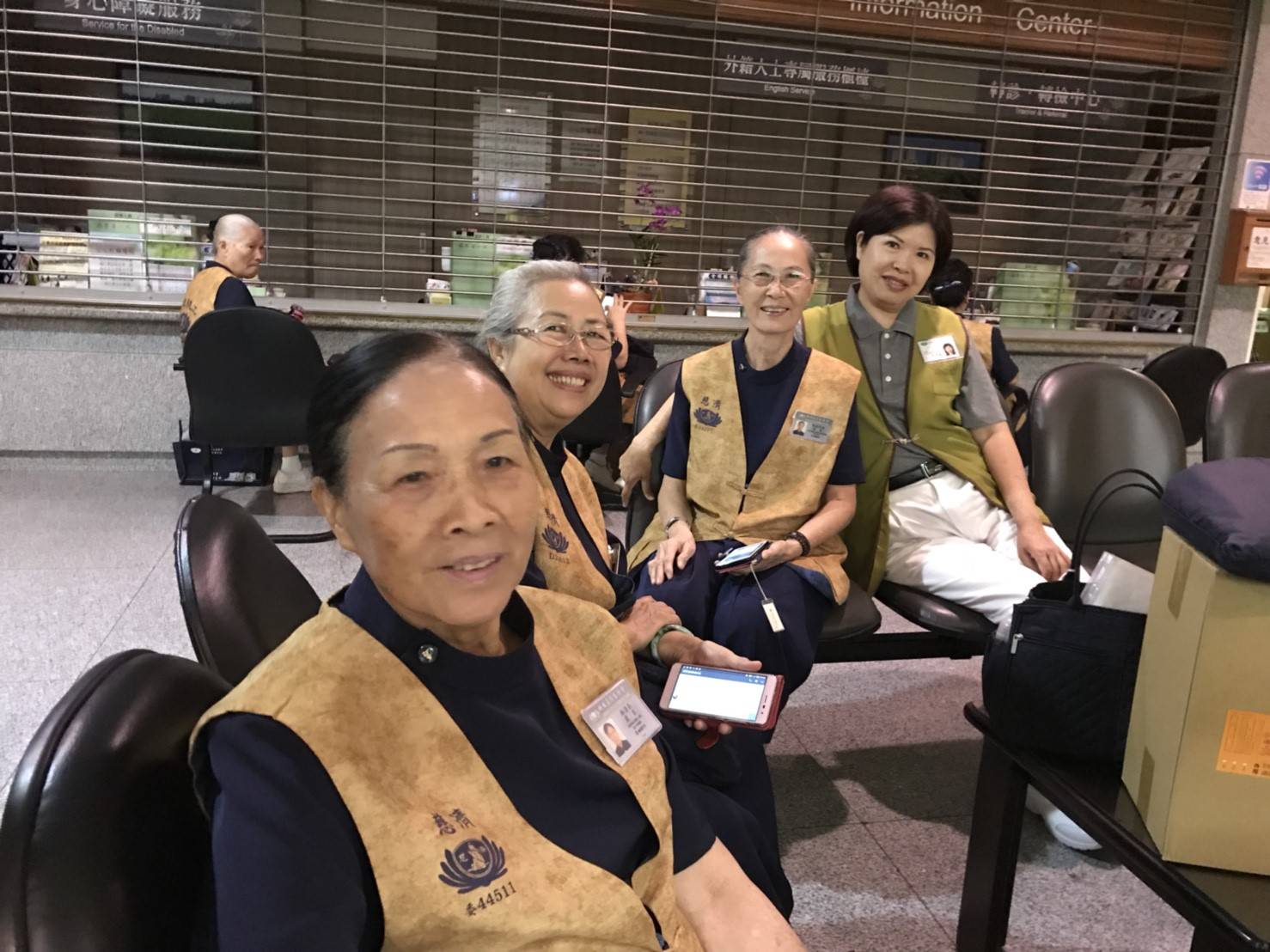 13
內心的心鏡有時模糊，有時晴朗，工作忙，心也忙！
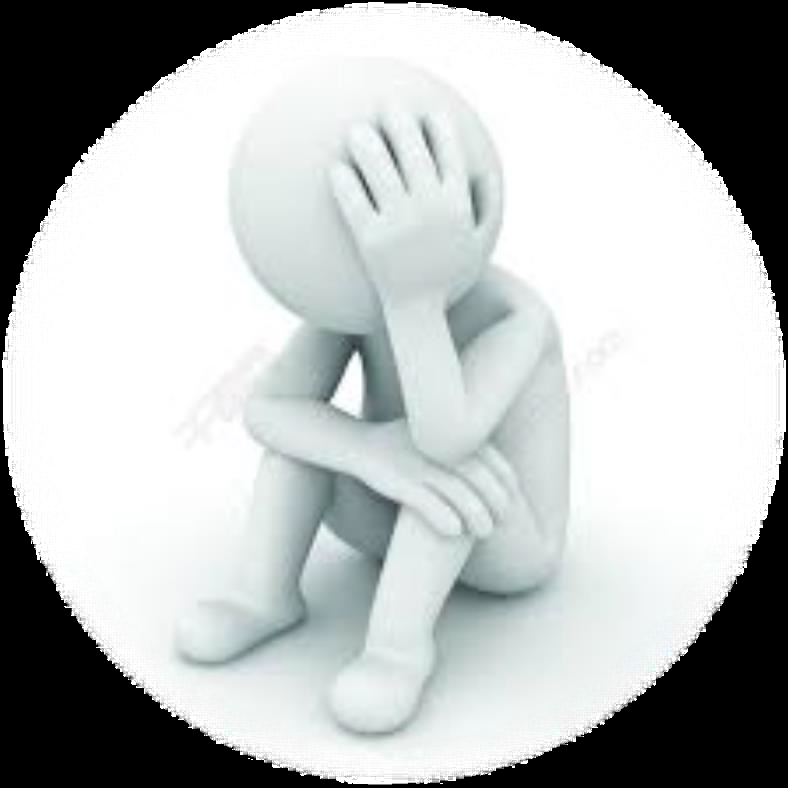 14
[Speaker Notes: 精舍師父(坤)~擦藥]
因為上人給的法
      讓我們堅持下去
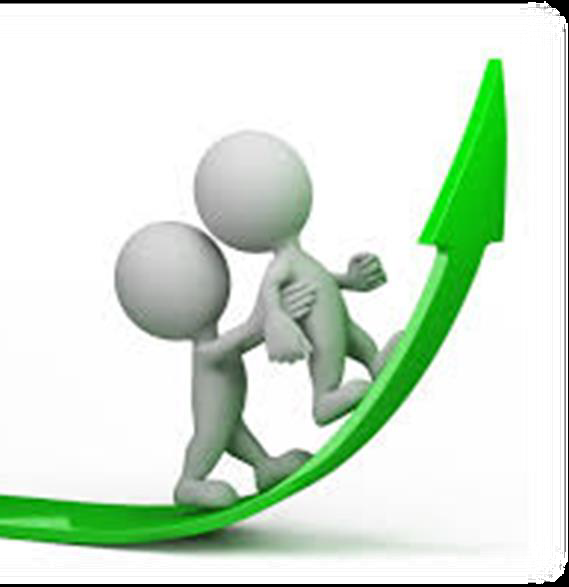 15
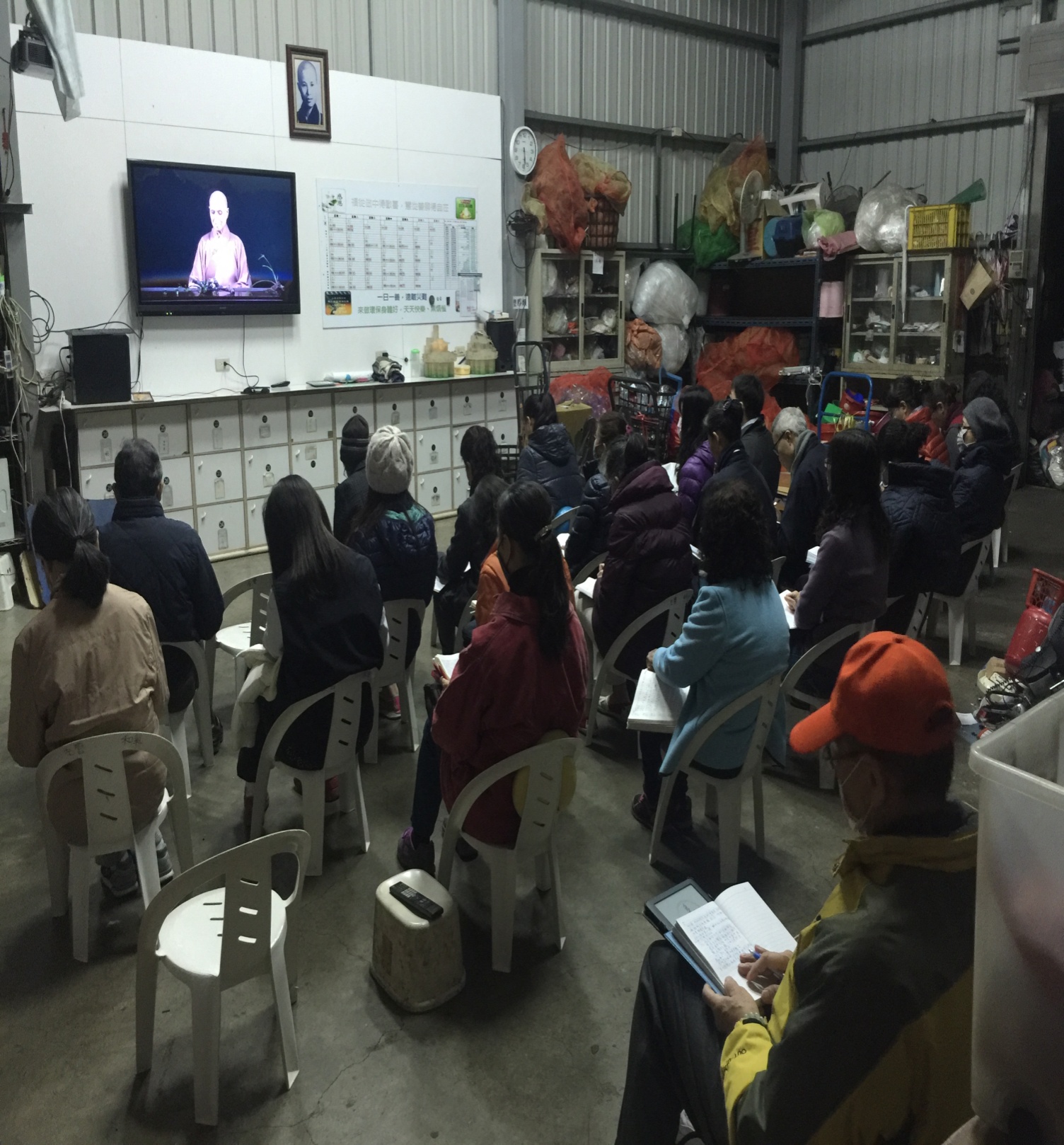 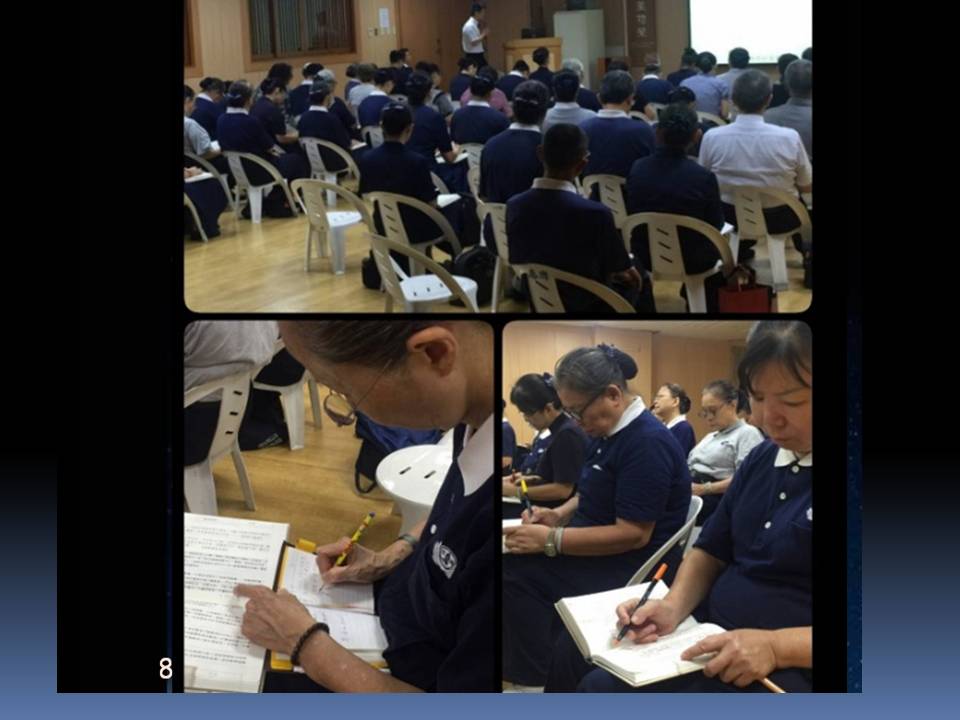 16
所以我們現在學佛，就是要學佛他的知、見。佛的教法，就是要讓我們入佛的知見，既說出來的法，就是要讓我們知道，不只是要讓我們知道，還要讓我們看得到：菩薩道就是這樣走、菩薩道就是這樣修。20180406晨
17
[Speaker Notes: 阿育王(愛玉)]
三問:道無色相顯現 ，如何能得見
懷讓禪師回答:
心地法眼自可見道
18
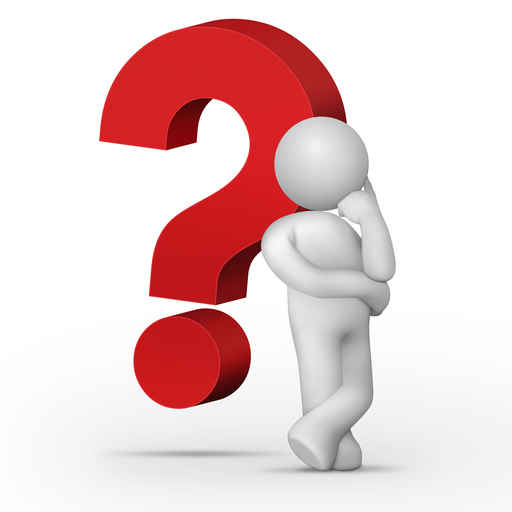 何謂心地法眼?
這道理你都看不到，無相，但是只僅僅需要我們的心會，我們的心要會入道理。這就是要靠我們真的用腦力、心力，深心信解，才有辦法「智」與「慧」兩項會合起來，我們能夠大道理我們的心去體會，所以入心體會。
19
見道
v.s
會道
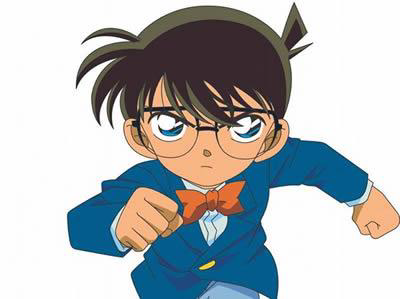 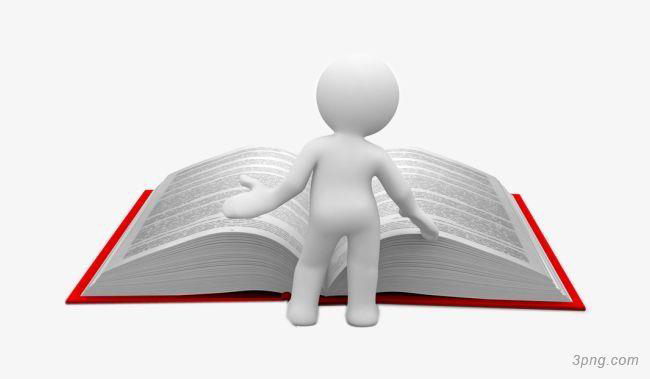 ＆
20
生活四聖諦
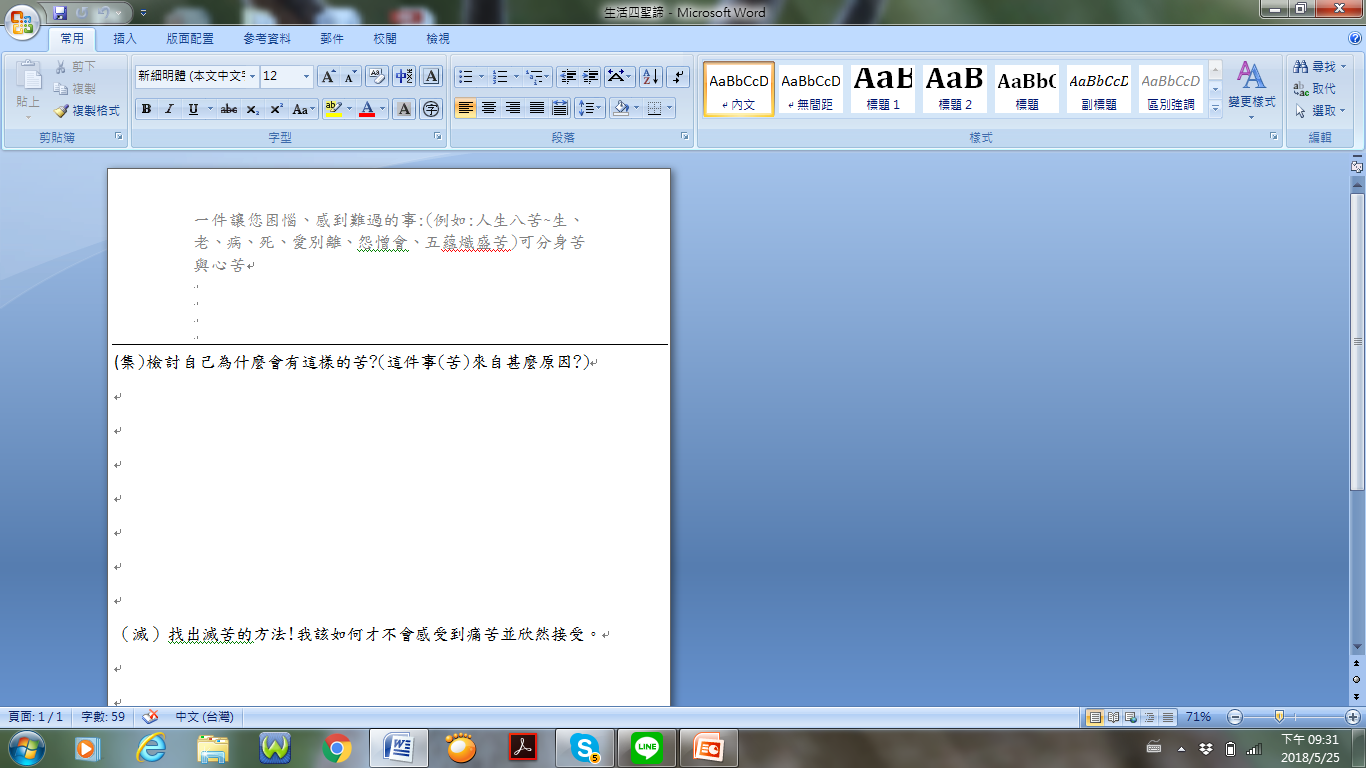 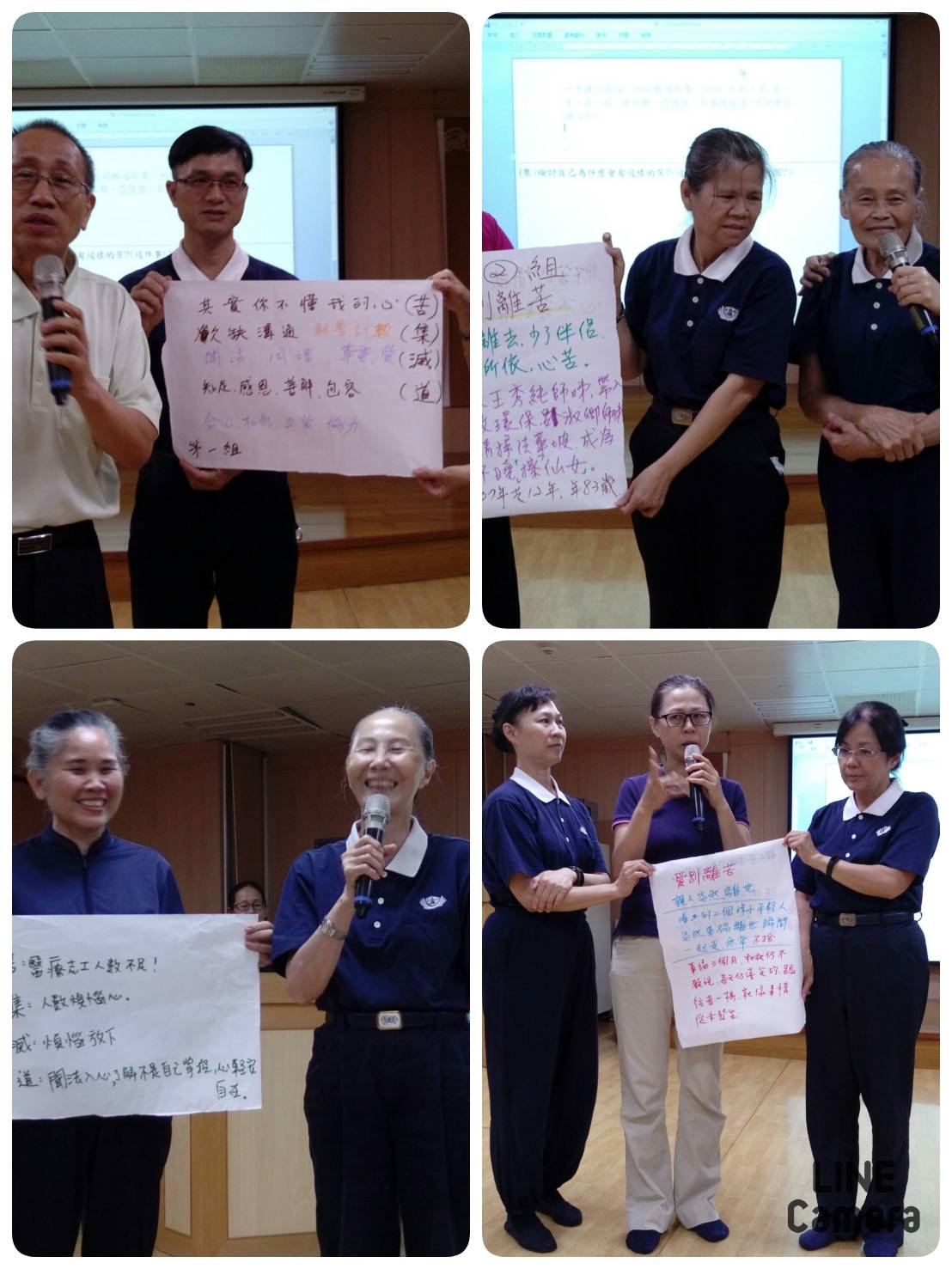 21
有用心就所得，我們才有辦法會道，這道理我們才有辦法體會。光是用聽的離道很遠，我們一定要身體力行，才能夠接近道。博學多聞，其實只是聽就過，我們應該就要守志奉道，有這個道我們才能夠接近，所以我們要好好用心。20180428晨
22
行動法則
單是看著海水，並不能讓你渡過海洋。 
                         哲學家：泰戈爾
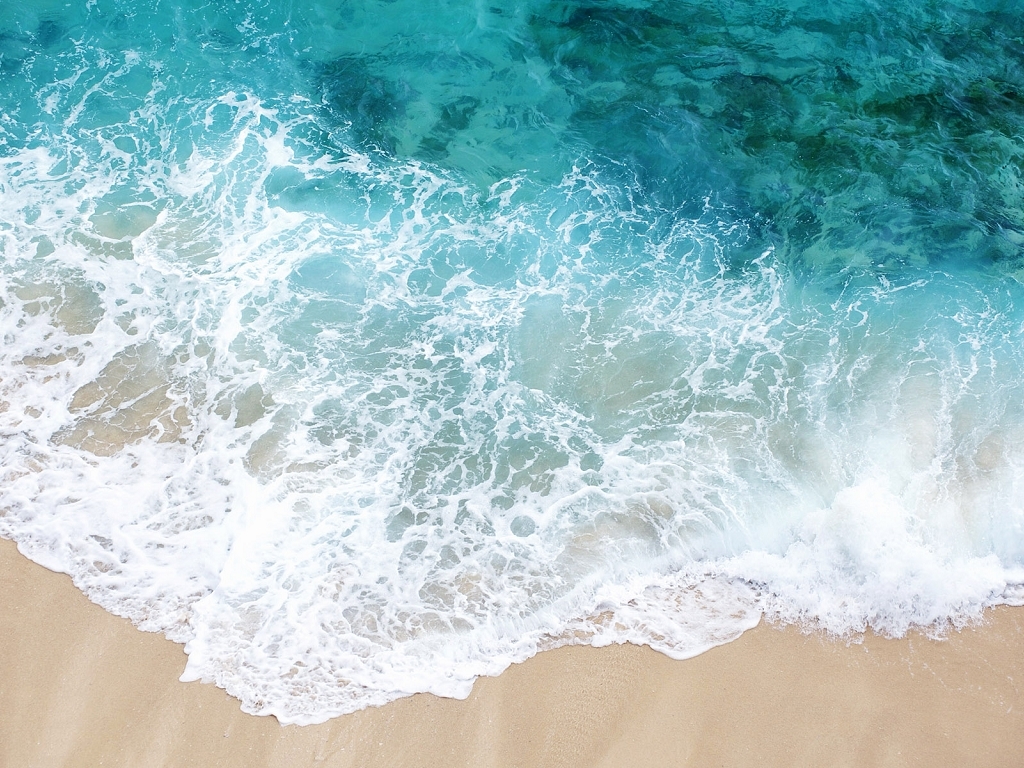 23
經驗不是在我身上曾發生過的，
而是我有回應、有自省、有感覺的事。
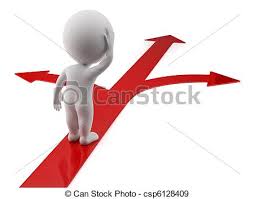 24
[Speaker Notes: 1.自己常常在找路
2.悌師父燒出的水特別甜
杰師父越包越歡喜
擦藥]
上人慨嘆：「想一想，到底我說的話有多少能被接受？大家都有知識，有共知，但是大家願意增長智慧嗎？有悲心，悲門開宗門，大家都可以盡心力，可是智慧有沒有增長？慧命有沒有增長？所以我很激動，這回是激動，過去是悲極，那種地震後大地上有形的建築破壞那麼多，是『悲極』，我現在也是『悲激』，但是『無氣』，很著急而且很激動，到底大家是聽懂？還是沒聽懂？聽懂了有沒有要做？願意落實嗎？智慧，願意嗎？知而識，但是有沒有誓願，身體力行？」
25
～ 『上人心目中的理想人才』
是謙虚自抑，而非不可一世 
潔身自愛，能夠涵養德香 
是無私愛執著，而能夠平等的待人
是心量開闊，且能克制脾氣 
是做事認真，但與人無爭 
是言談舉止有威儀風度 
是有學有德，又有清淨心
是把握大原則，而小事不計較
26
野鴨飛過去了!
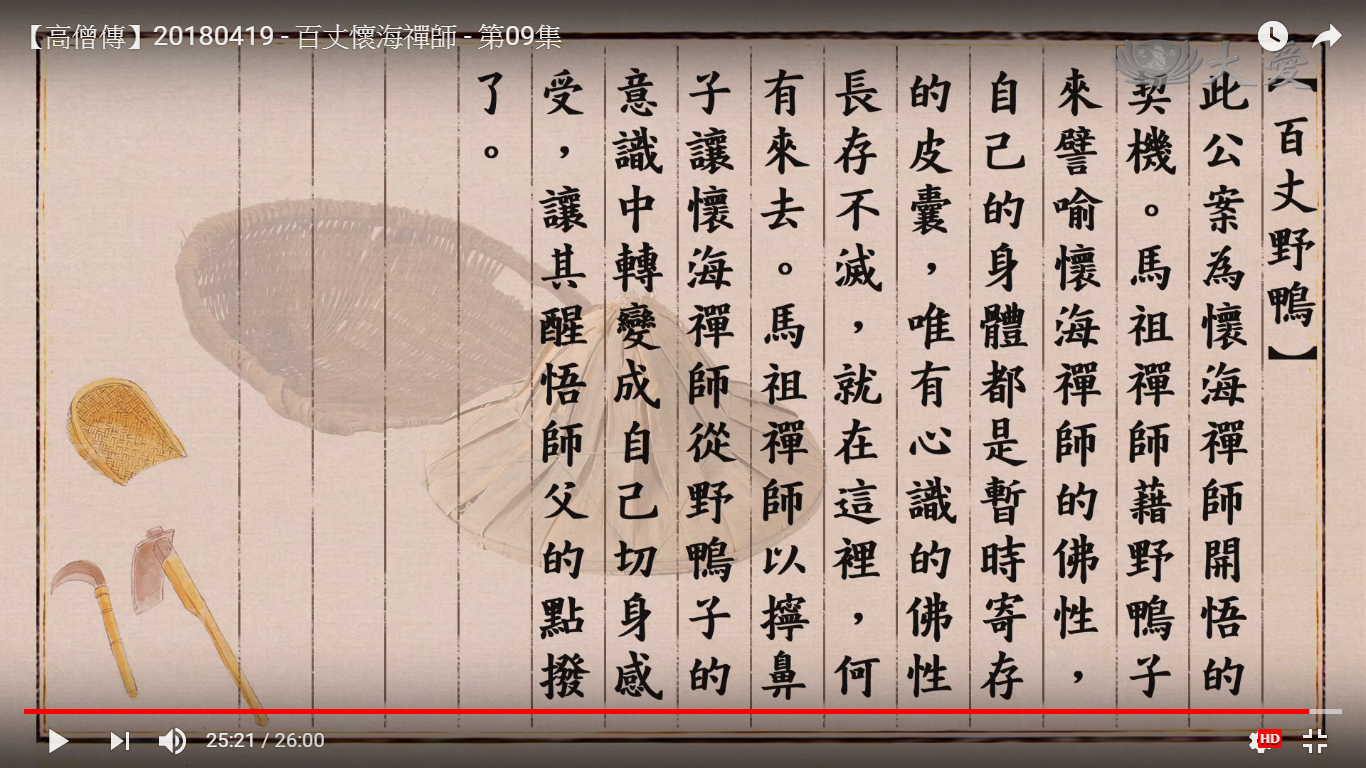 28
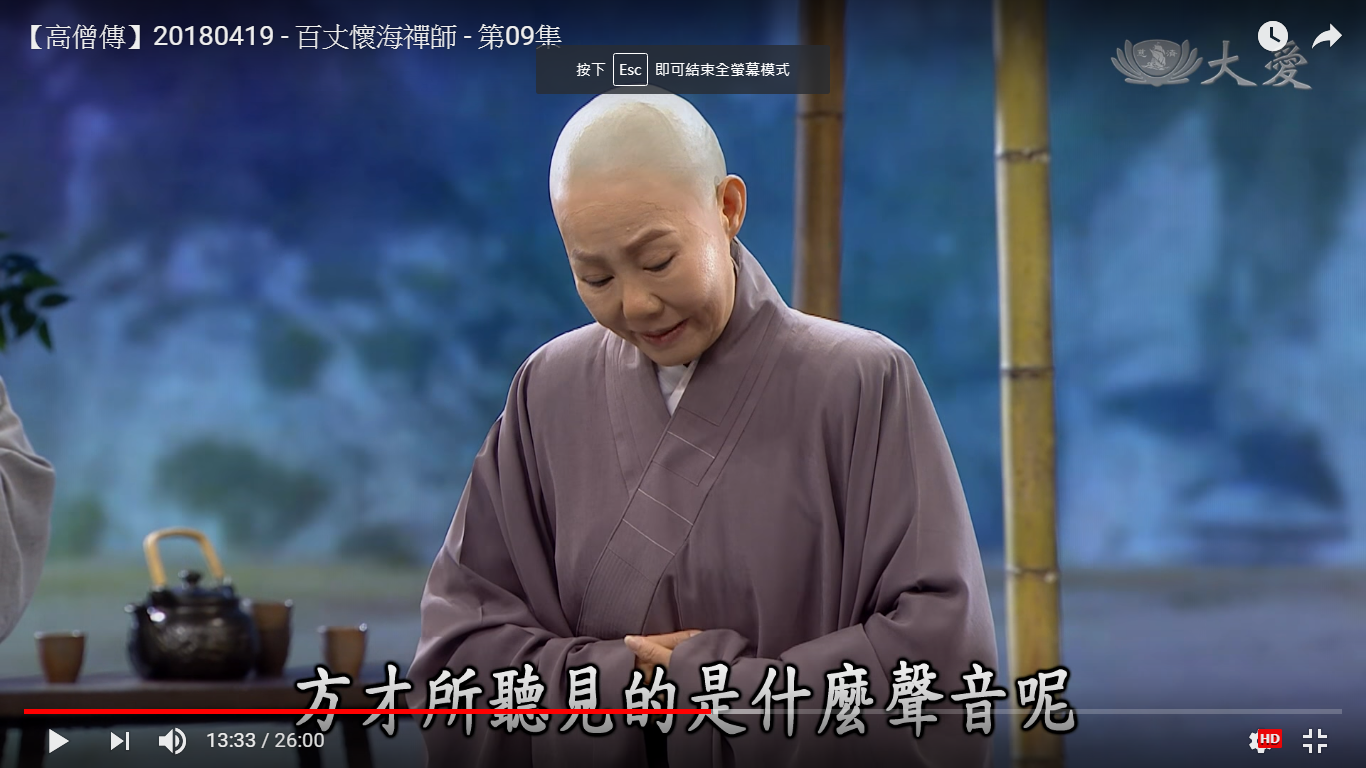 野鴨叫聲從何而去
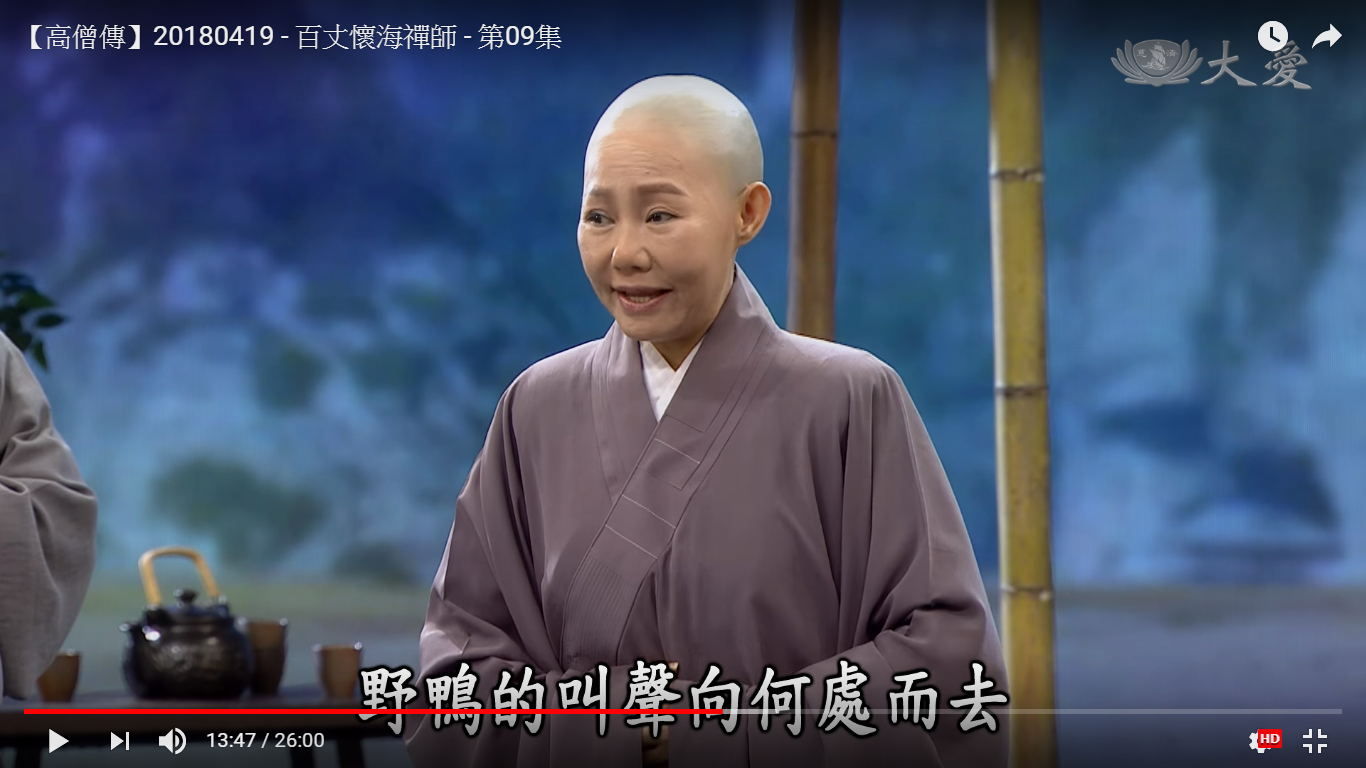 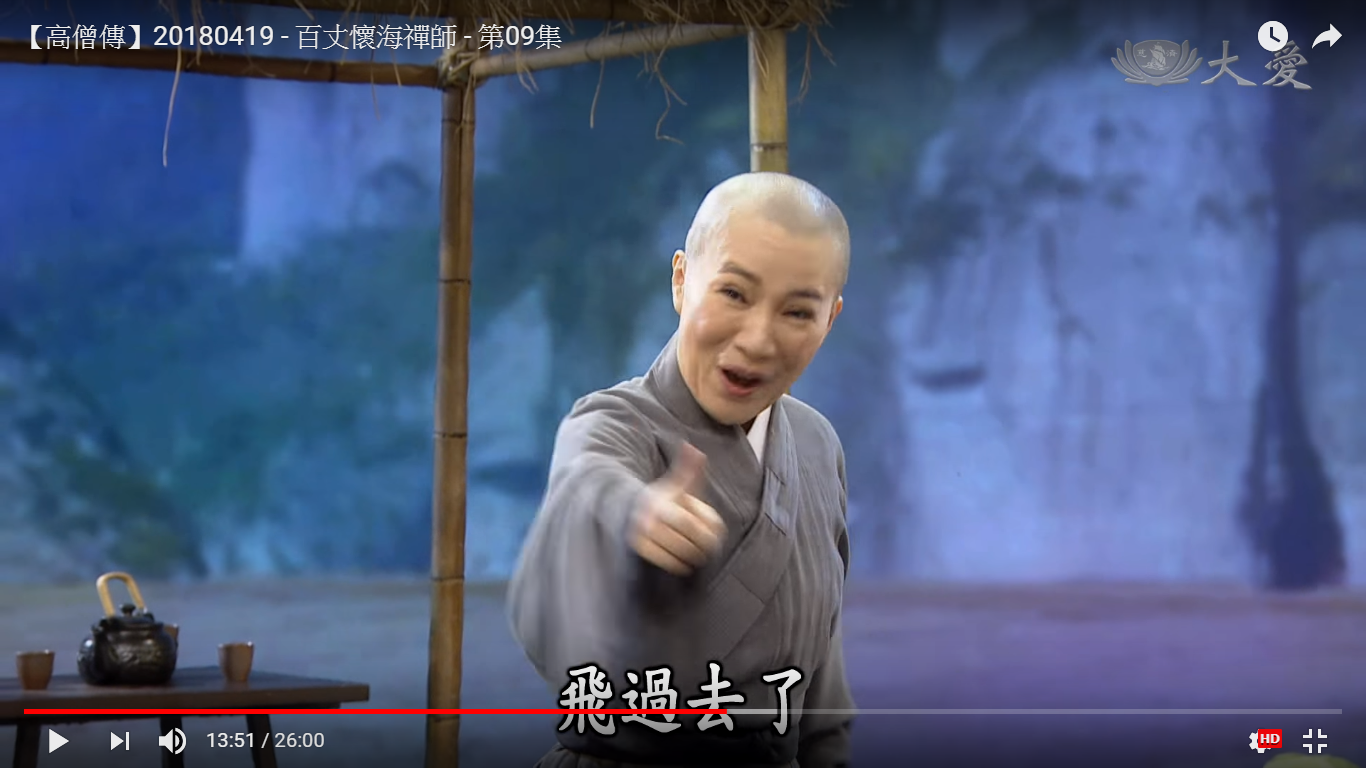 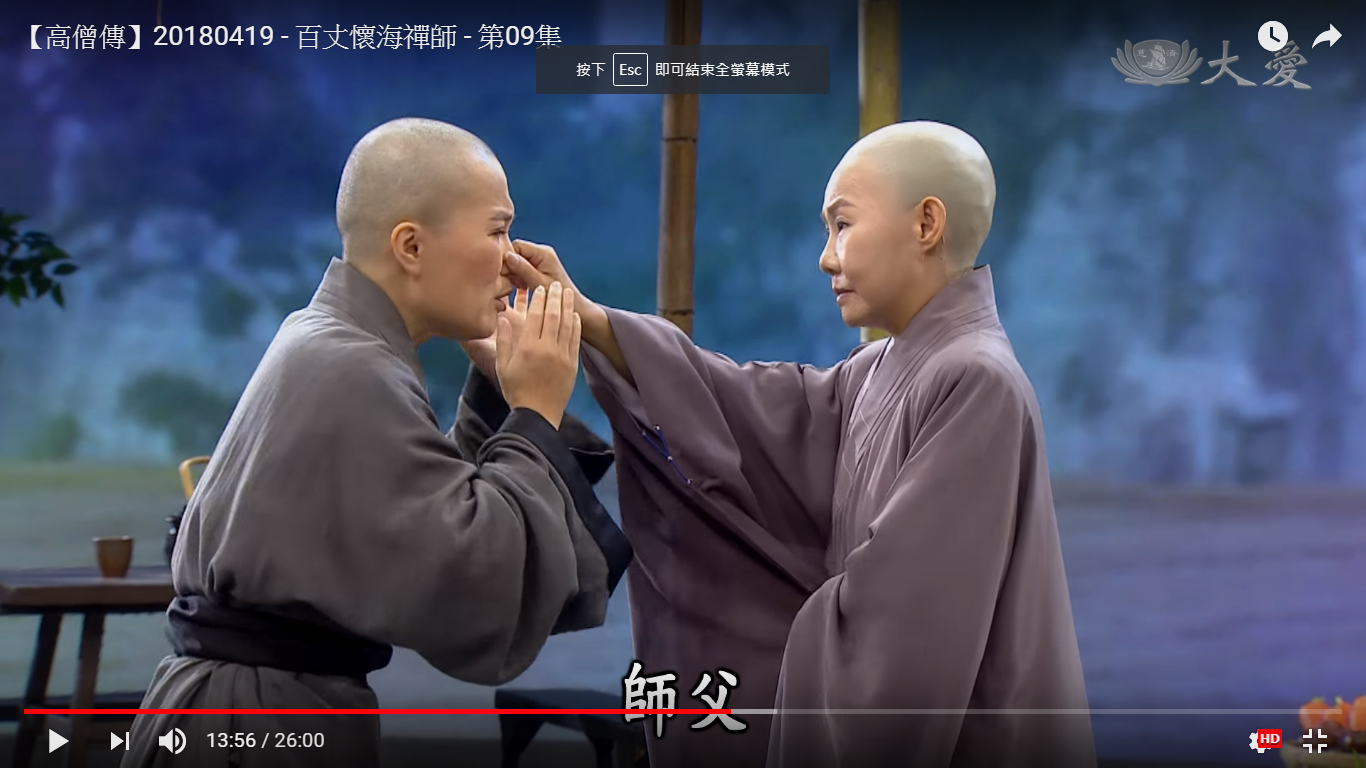 還說飛過去了！
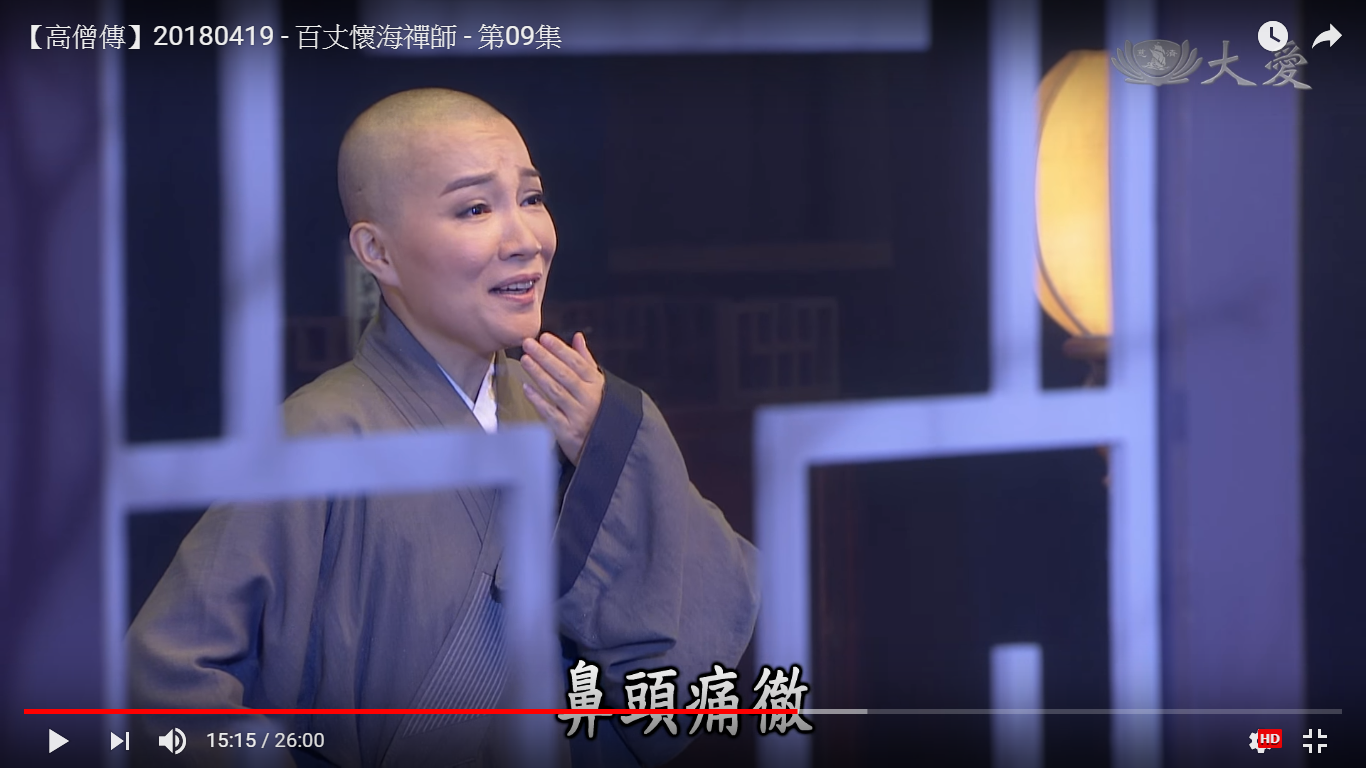 野雁飛過 
不留行跡 
鼻頭痛徹
今已不覺
心有所悟 
難以言說
欲語忘言
何必言詮
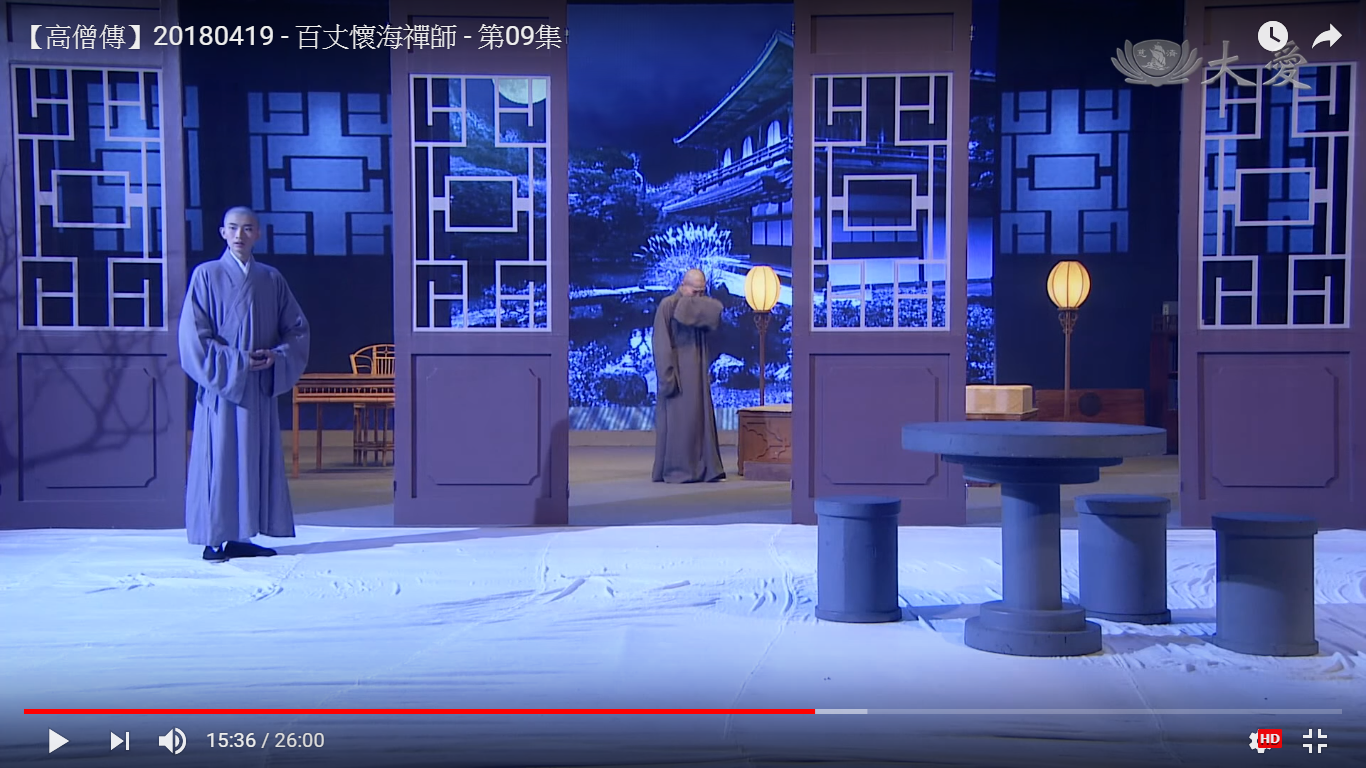 師兄弟關懷，看到師兄哀嚎痛哭，心想是因為受師父責罵 或著思念爹與娘
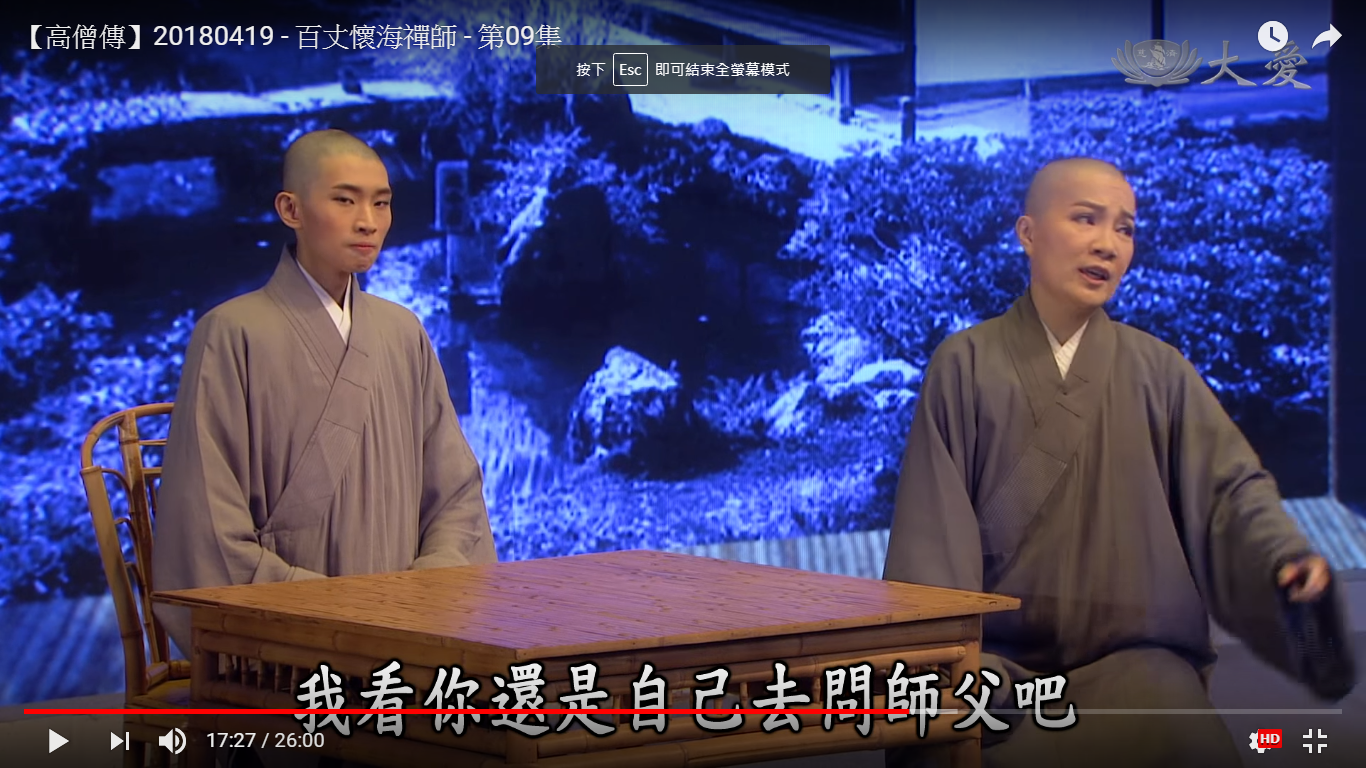 我看你還是自己去問師父好了!
你還是回去問他
？
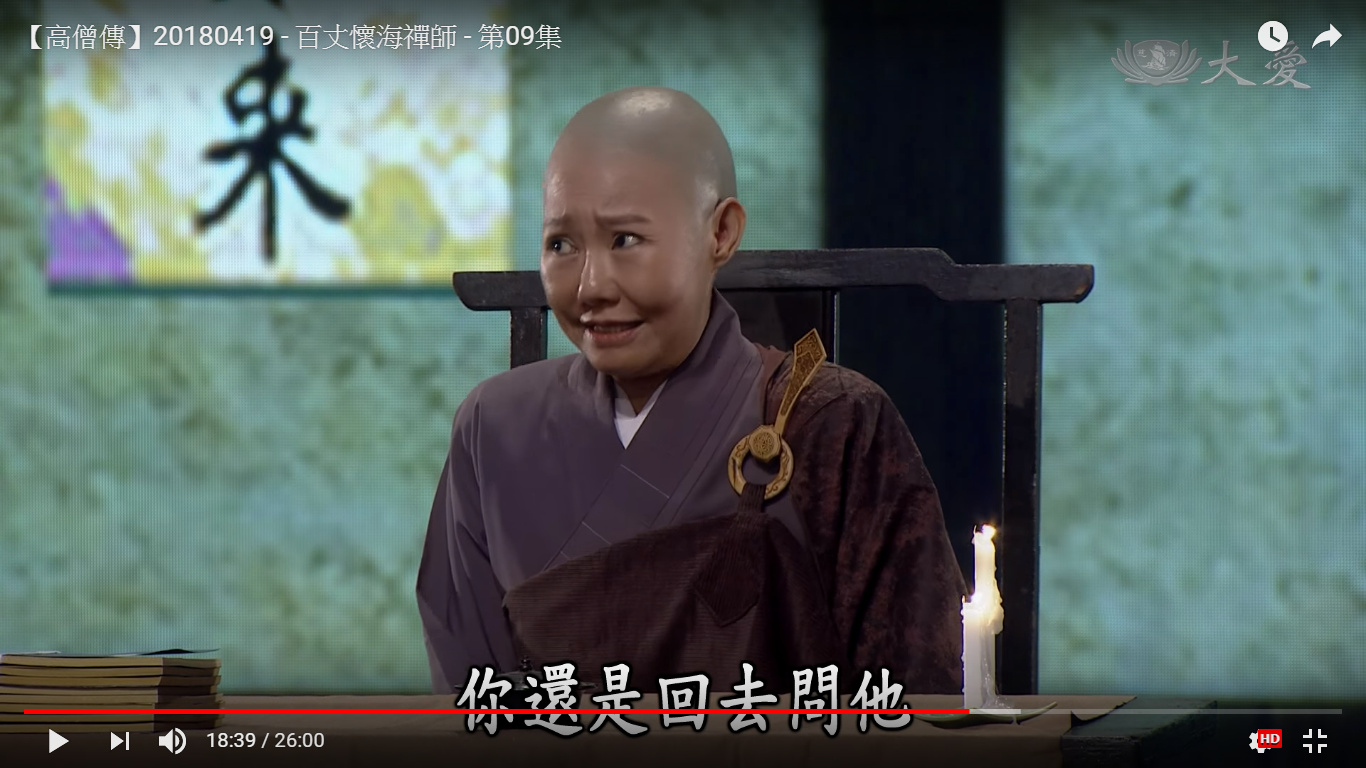 馬祖道一禪師問:是你自己問的還是他要你來問的
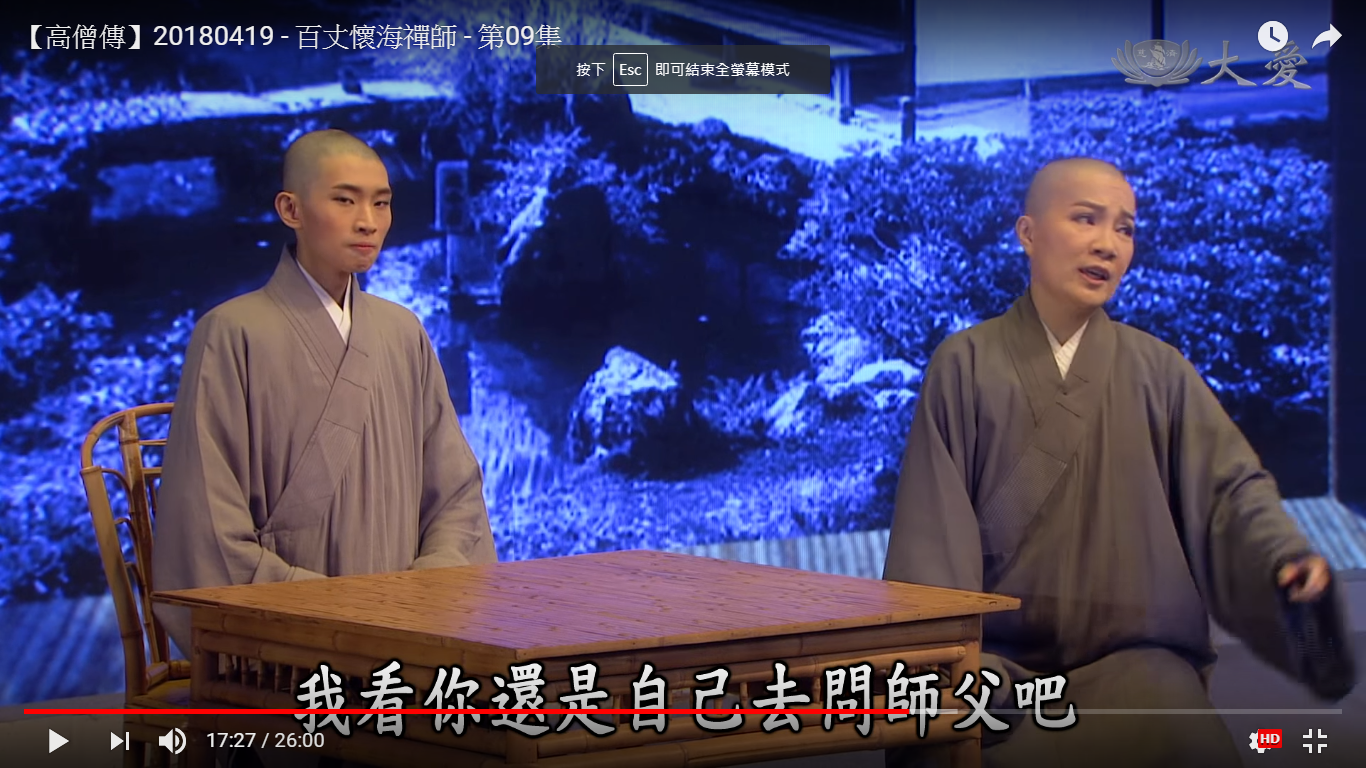 我問他他不說，懷海叫我來問師父
到底發生了甚麼事?
36
到底要說飛走了?還是沒有野鴨?
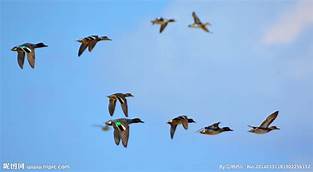 37
[Speaker Notes: 很難說清楚,如人飲水冷軟自知]
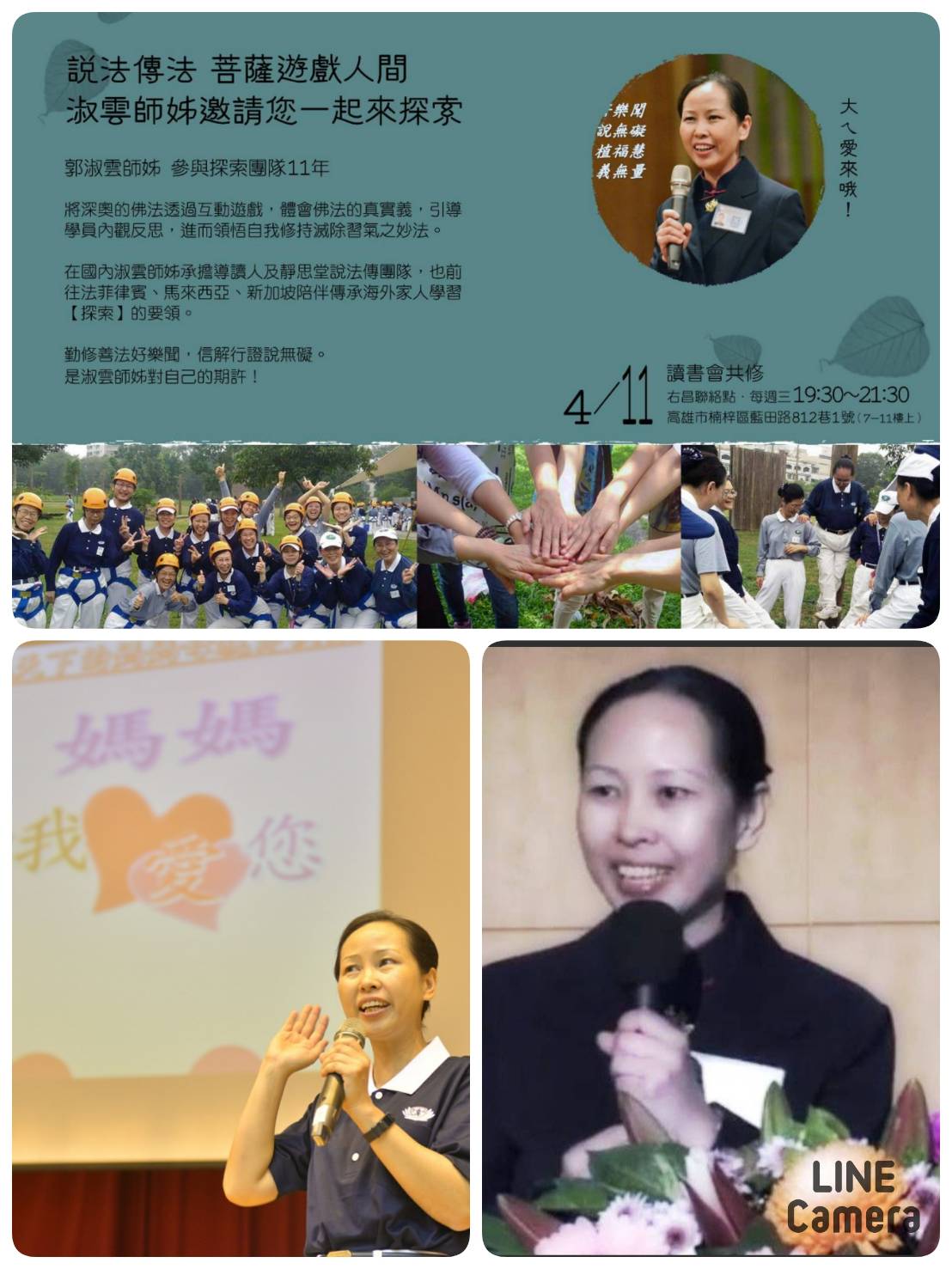 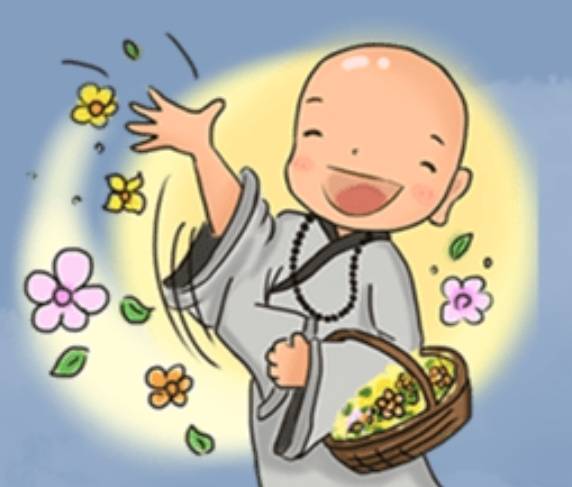 38
有一天… …
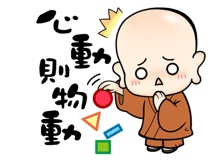 [Speaker Notes: 當我們仍覺得有野鴨,ㄟ過去了!就代表心裡還留著不管是人或是或是物，沒真的放下，]
平常心是道
[Speaker Notes: 應 無所住而生其心]
釋迦摩尼佛
「奇哉，奇哉，一切眾生皆有如來智慧德相，乃因妄想執著而不能證得。」
[Speaker Notes: 隨世俗追究很多事~很多的為什麼?]
心的執著…
有執著就沒有法?
[Speaker Notes: 迷失(一位師姐的執著)]
覺得迷失 ，覺得退步時
要記得無論兩腳放在哪裡，
腳下就會出現路徑
有時退一步
只是協助自己起跑而已。
丹-米爾曼(身心靈合一導師)
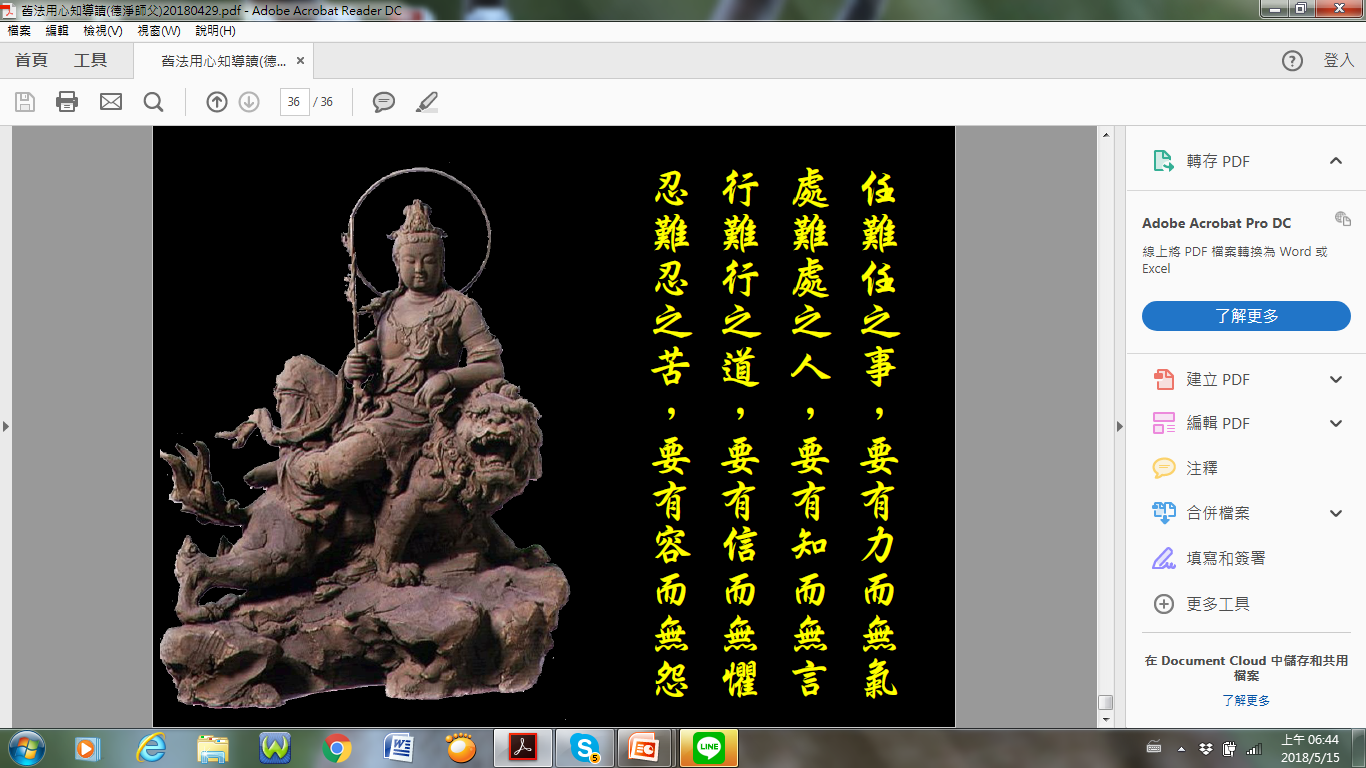 感恩聆聽